From artefact to algorithm
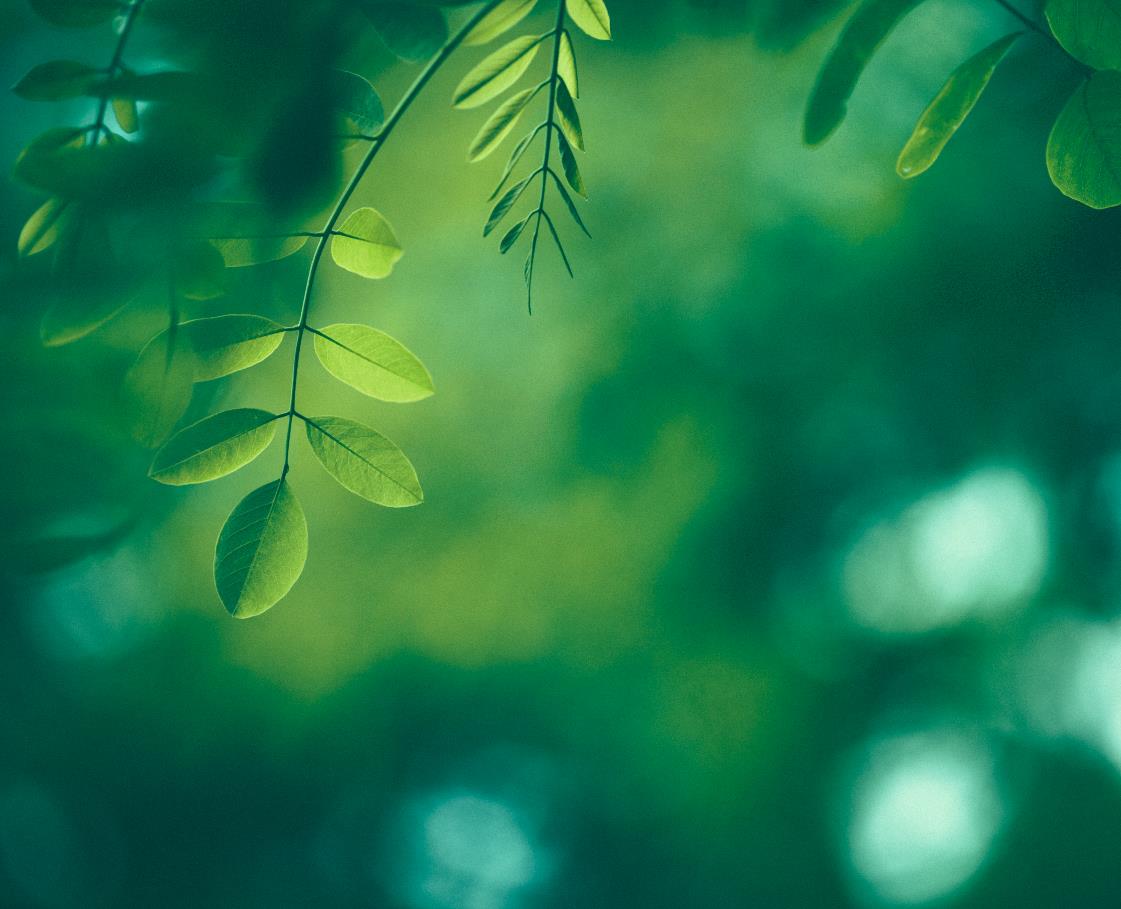 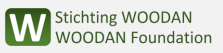 Challenges in building an international archaeological database
By Stephan Nicolaij
Overview
Part 1: What is WOODAN?
Part 2: Adding artefacts
Part 3: Special challenges
Multiple parts
WOODAN numbers
Controlled Vocabulary
Archaeological time periods
Coordinates
Documents in WOODAN
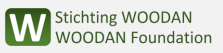 2
By Stephan Nicolaij
Part 1
What is WOODAN?
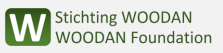 3
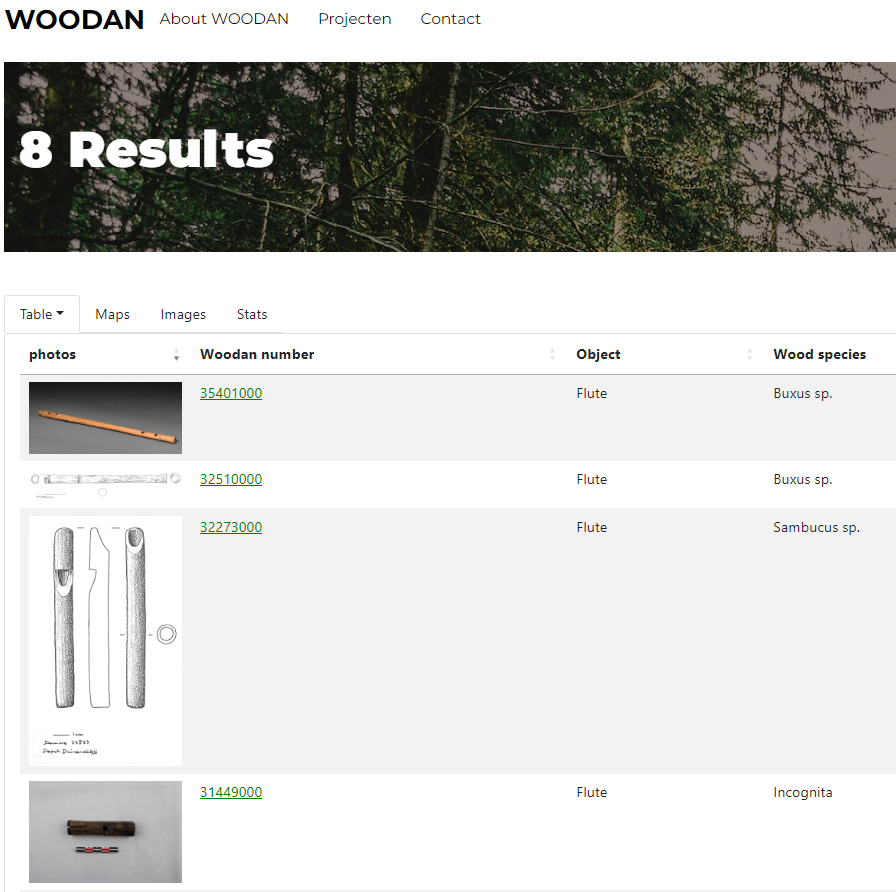 What is WOODAN?
WOODAN is an online database for archaeological wooden artefacts
Archaeological information is often spread over many libraries or systems in which publications are stored separately. This is where WOODAN comes in. Here users can easily search for artefacts.
As part of synthesizing research in both the Netherlands and Belgium, there are already several thousand finds from the low countries in the system.
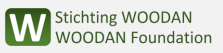 4
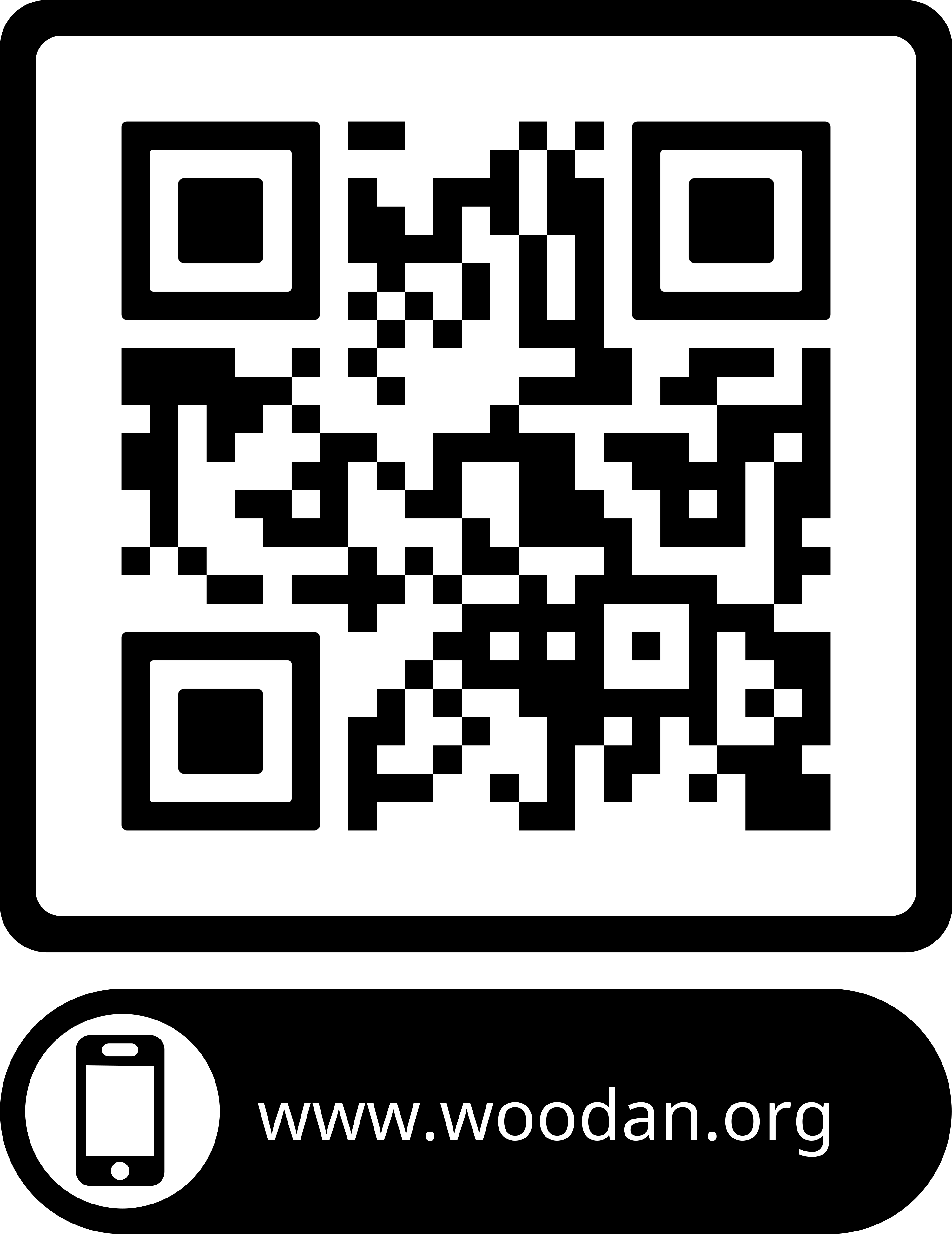 Where is WOODAN?
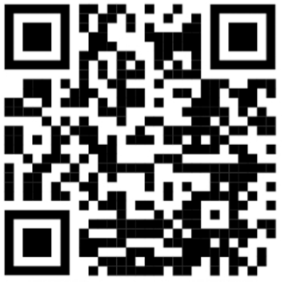 WOODAN is freely accessible: www.woodan.org
The system is developed for use on a computer, but might also be used with a smartphone or tablet.
WOODAN will start with Dutch as default language, but this can be changed into English, German or French.
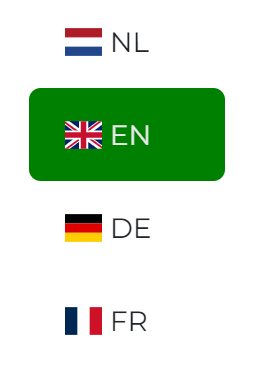 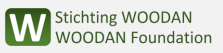 5
Qu'est-ce que WOODAN?
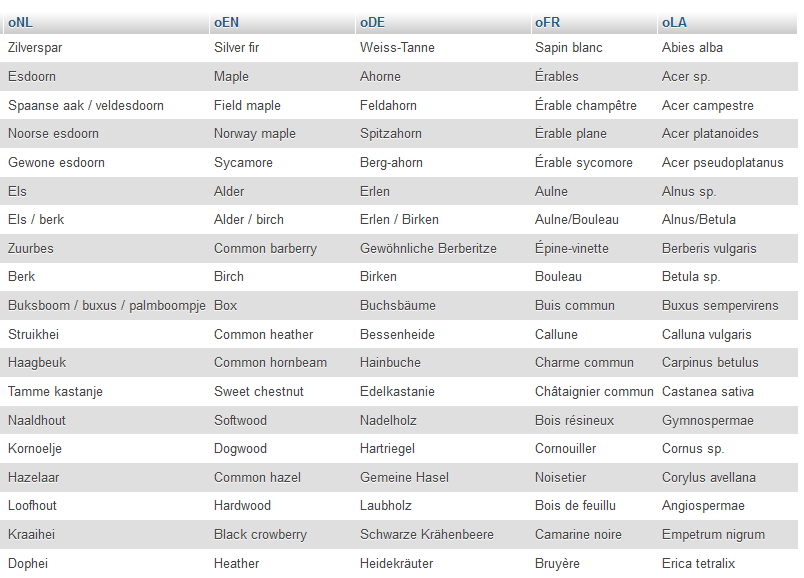 WOODAN is available in multiple languages thanks to the way in which tables are translated.
Dutch
English
German
French
(Latin)
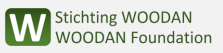 6
How to search?
It is possible to search for any word on the homepage
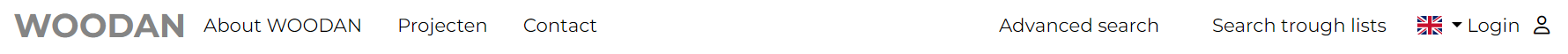 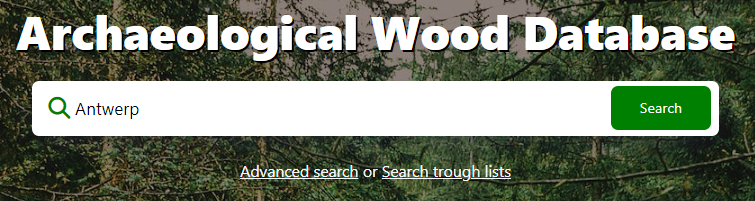 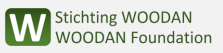 7
Smart search
The order of Smart search
Wood species
Object
WOODAN number
Country
Province
Municipality
Town
Site
Excavator
Starting period
WOODAN uses smart search in order to interpret what you are looking for

In case of a word like ‘Antwerp’ it will first look if it is a wood species, then if it is a type of object, then if it is a WOODAN number etc.

Eventually it will recognize ‘Antwerp’ as a province.
Your search is not limited to the chosen language

If you search for Eik or Oak or Quercus the system will echo results in your chosen language
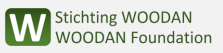 8
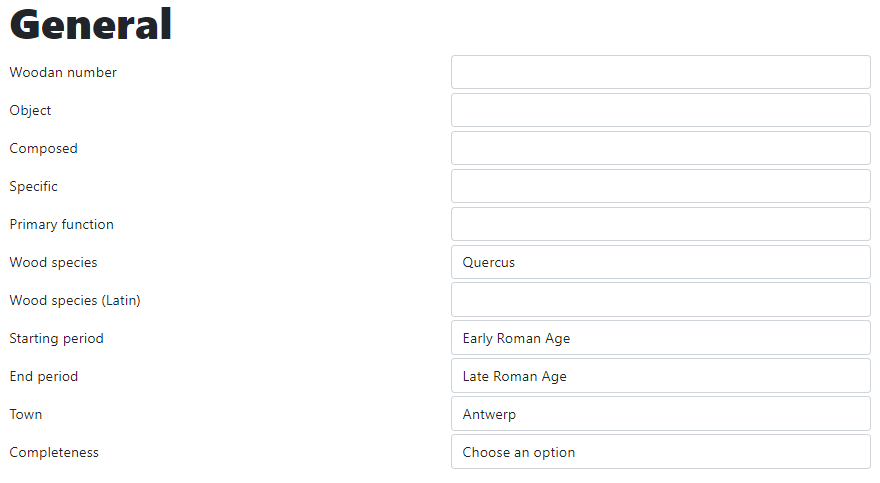 Advanced search
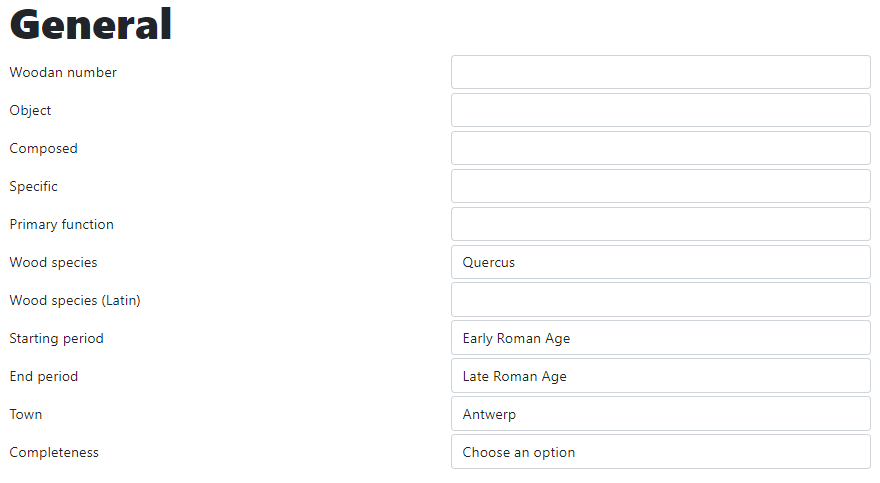 With advanced search a users can choose the field for which field the query applies (such as Town = Antwerp)
Multiple variables can be chosen.
The example on the left shows all artifacts from oak (Quercus) from the early to the late Roman period in Antwerp.
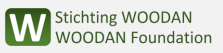 9
Search by list
By searching by list users can look through every available entry within a category
Every word is an anchor leading to search results
Searching by lists is currently available for type of object, period and wood species
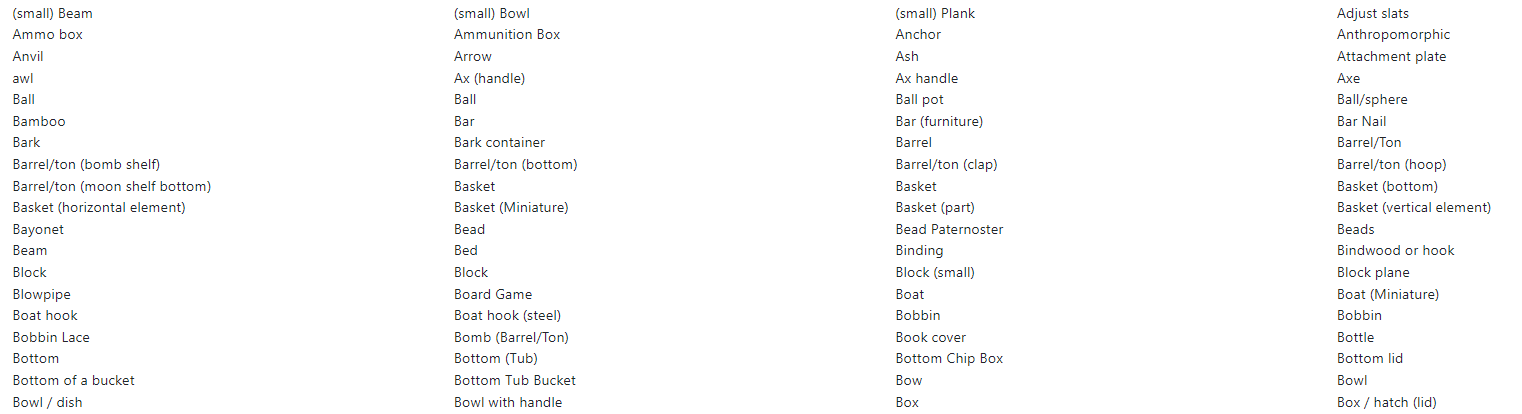 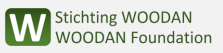 10
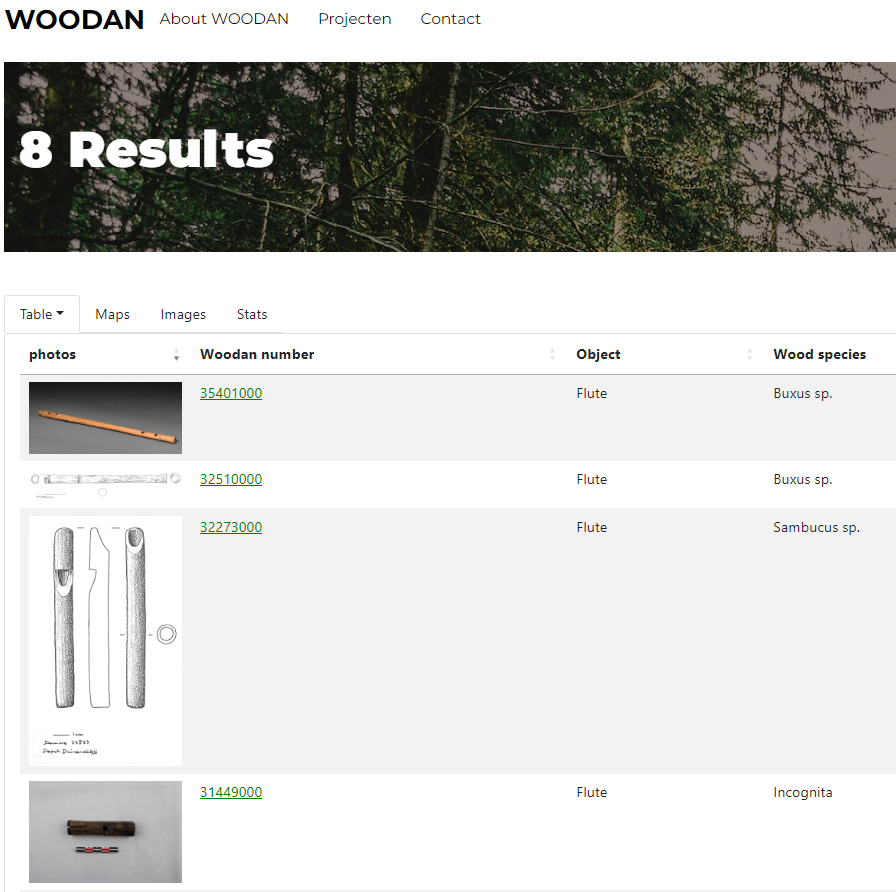 In a table
WOODAN will show the search results in a table
Clicking on the WOODAN number results in detailed information about the find
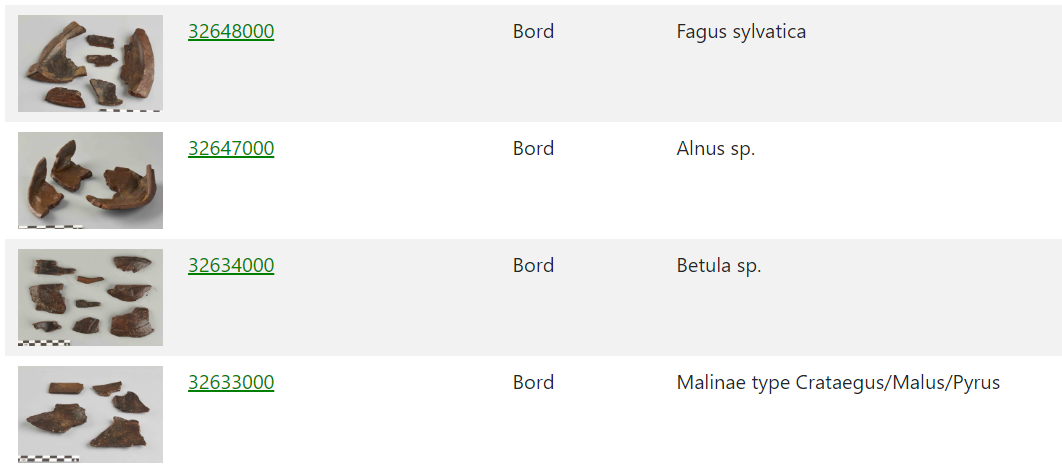 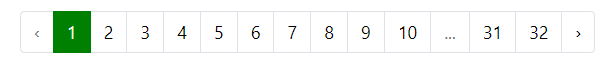 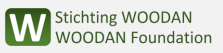 11
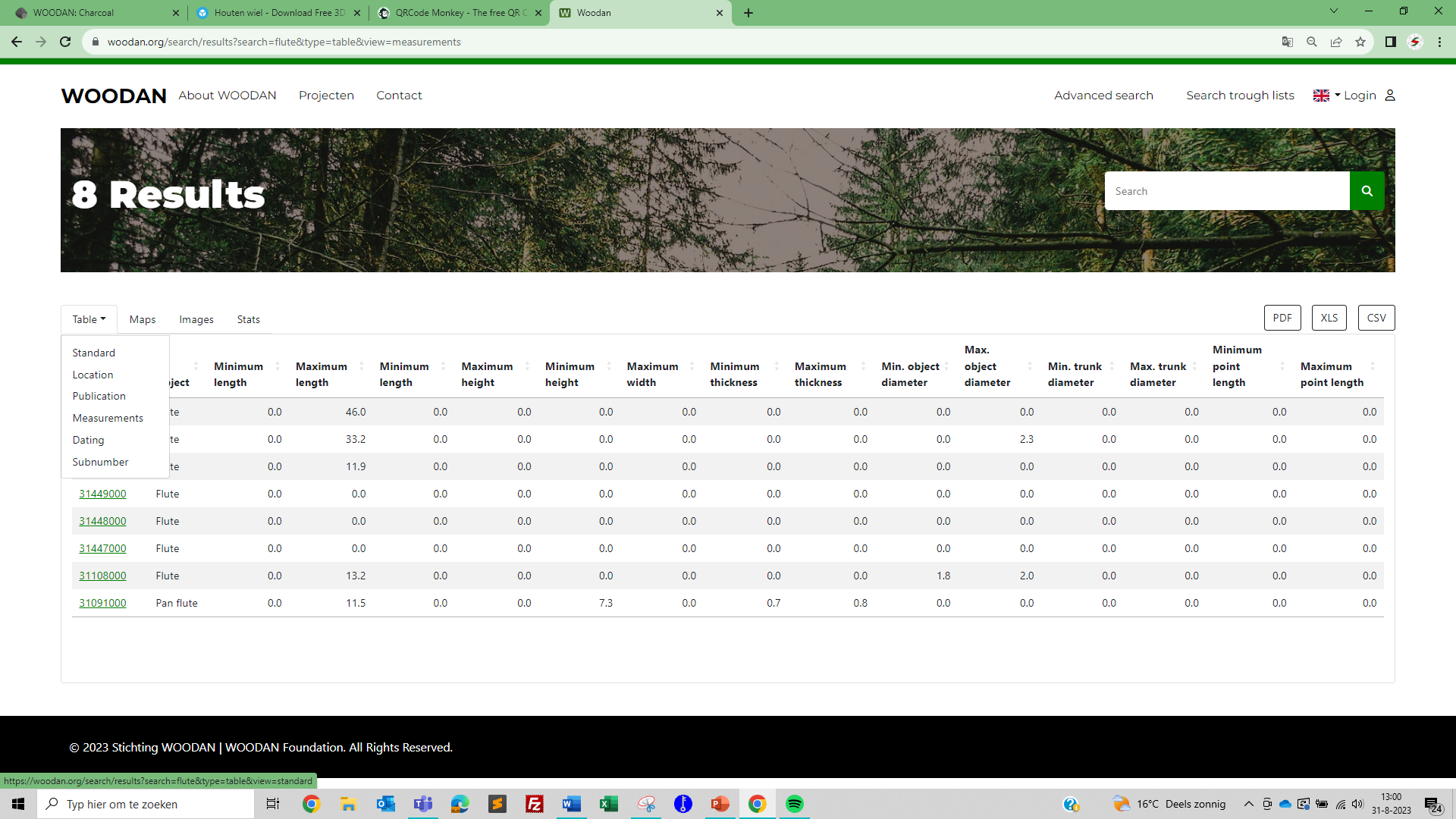 Your own table
Users can adjust the table view
Users can sort on every column
Users can export data to PDF, Excel of CSV
Data in WOODAN is public and free to use, as it is our philosophy that archaeology is public cultural heritage
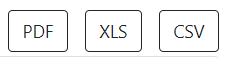 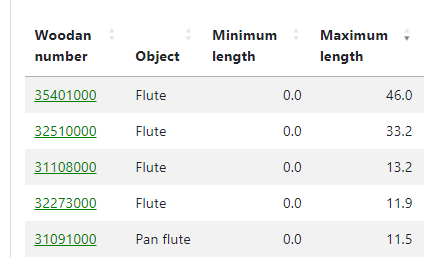 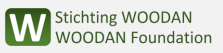 12
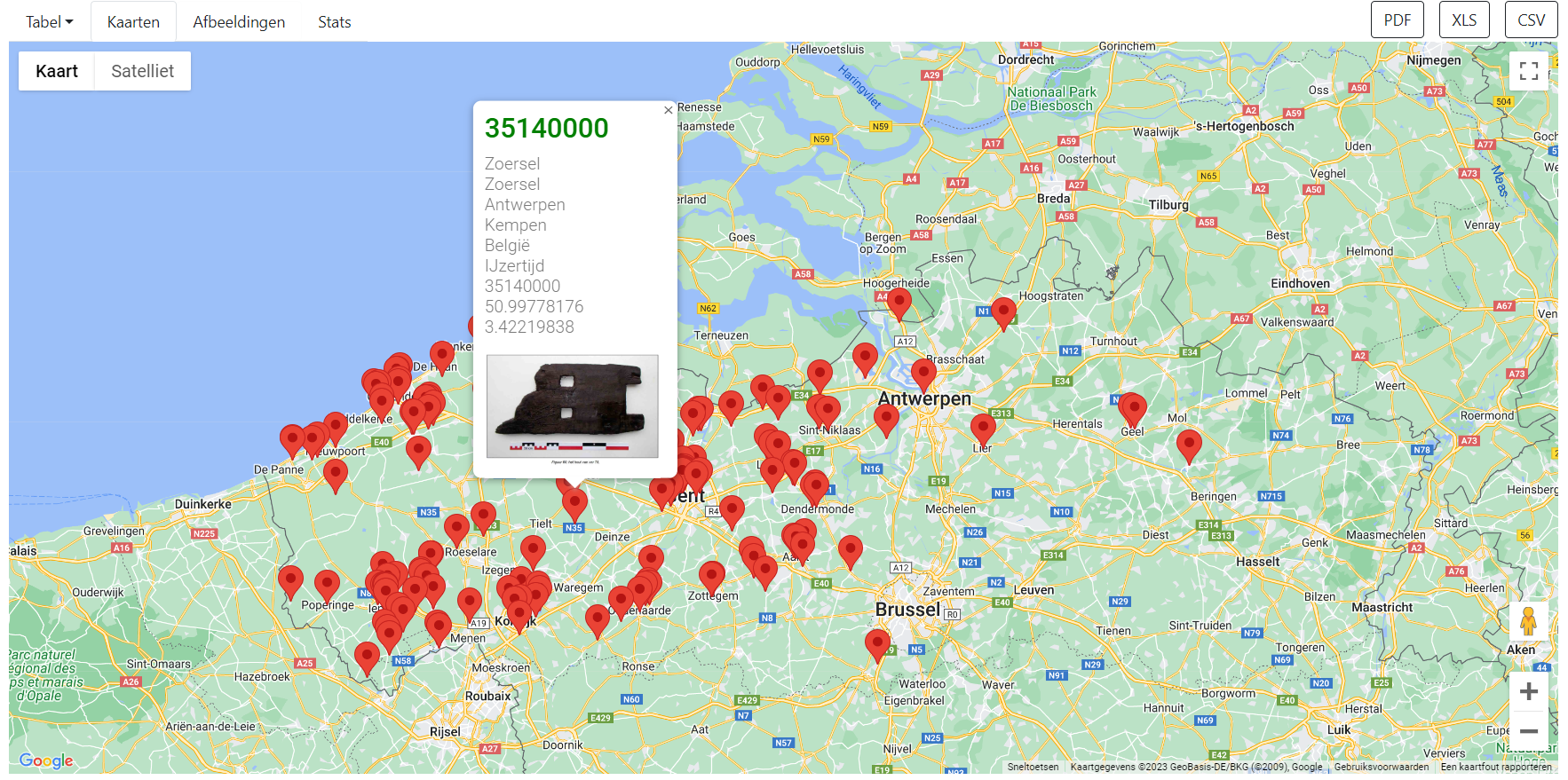 On the map
Artefacts with coordinates can be viewed on a map
Every pin holds information and leads to the page with detailed information
There are three kinds of coordinates
Coordinates of the find
Coordinates of the site
Coordinates of the town
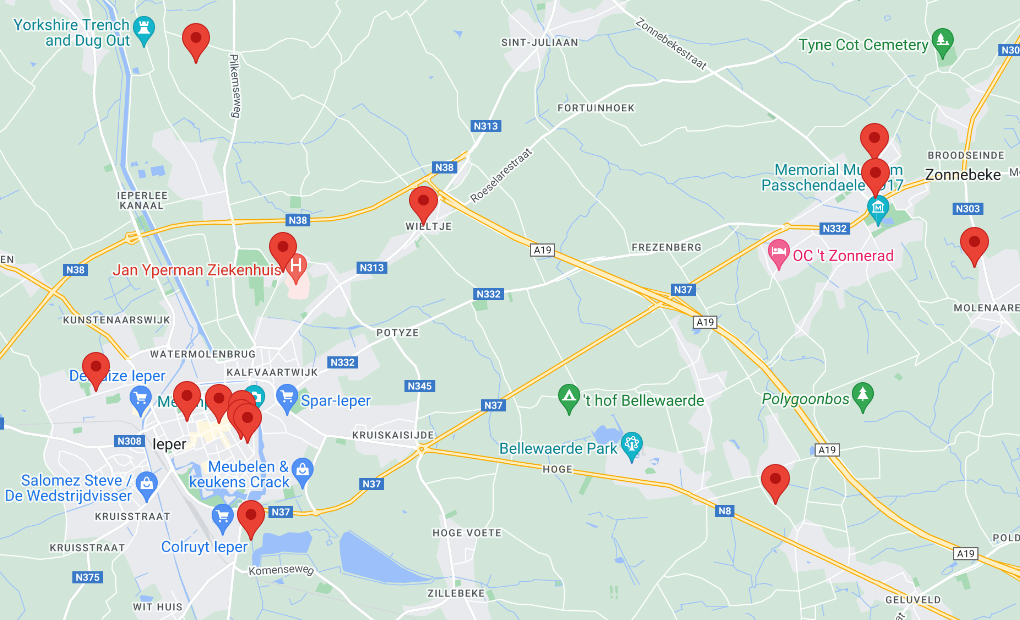 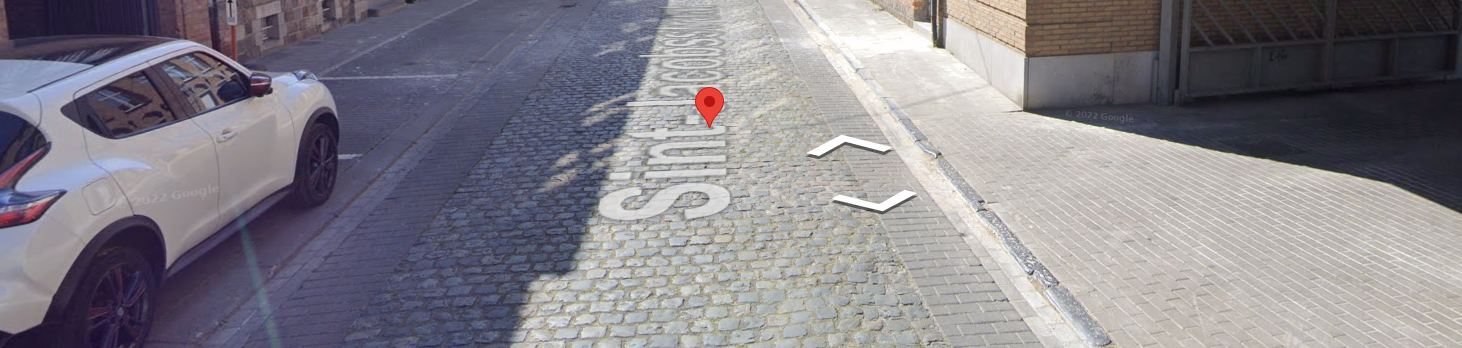 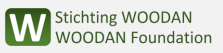 13
More than a 1000 words
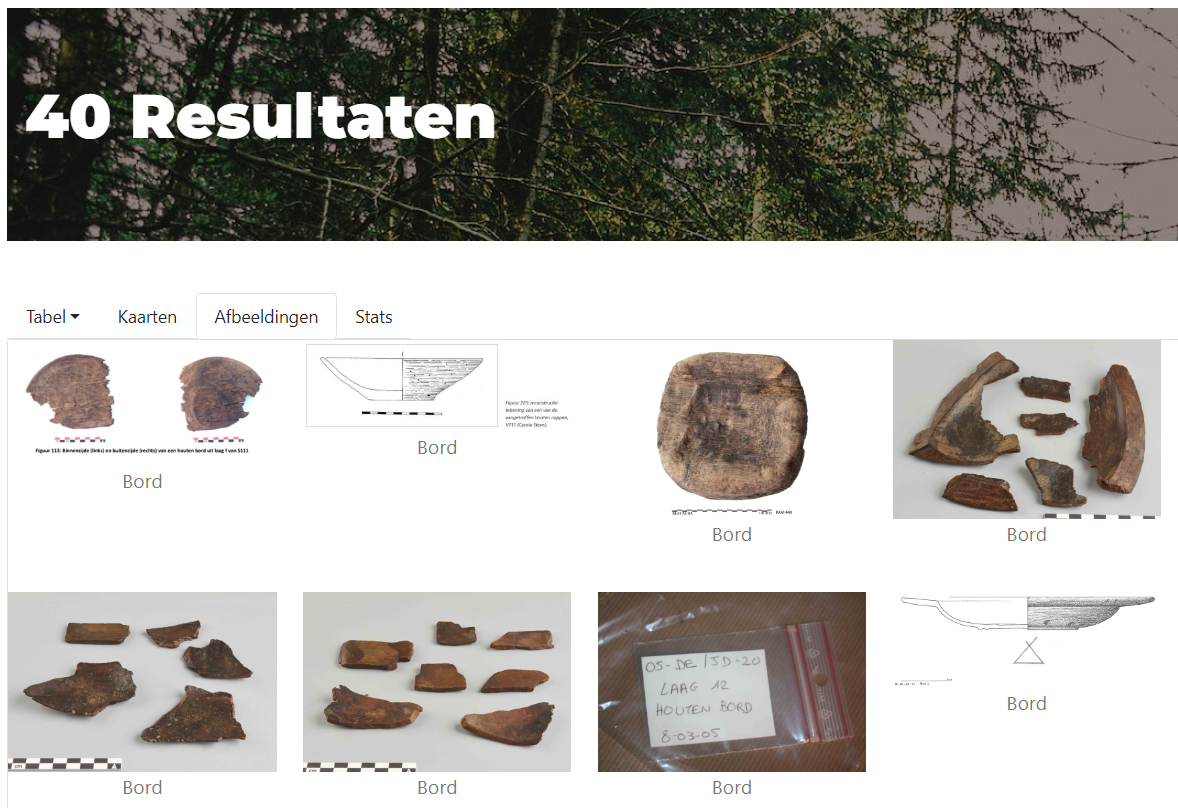 Results can be viewed as images
We encourage users to provide images with their records. It is not mandatory in WOODAN, but is often seen as a miss when quickly referencing artefacts; a visual indication if deemed important
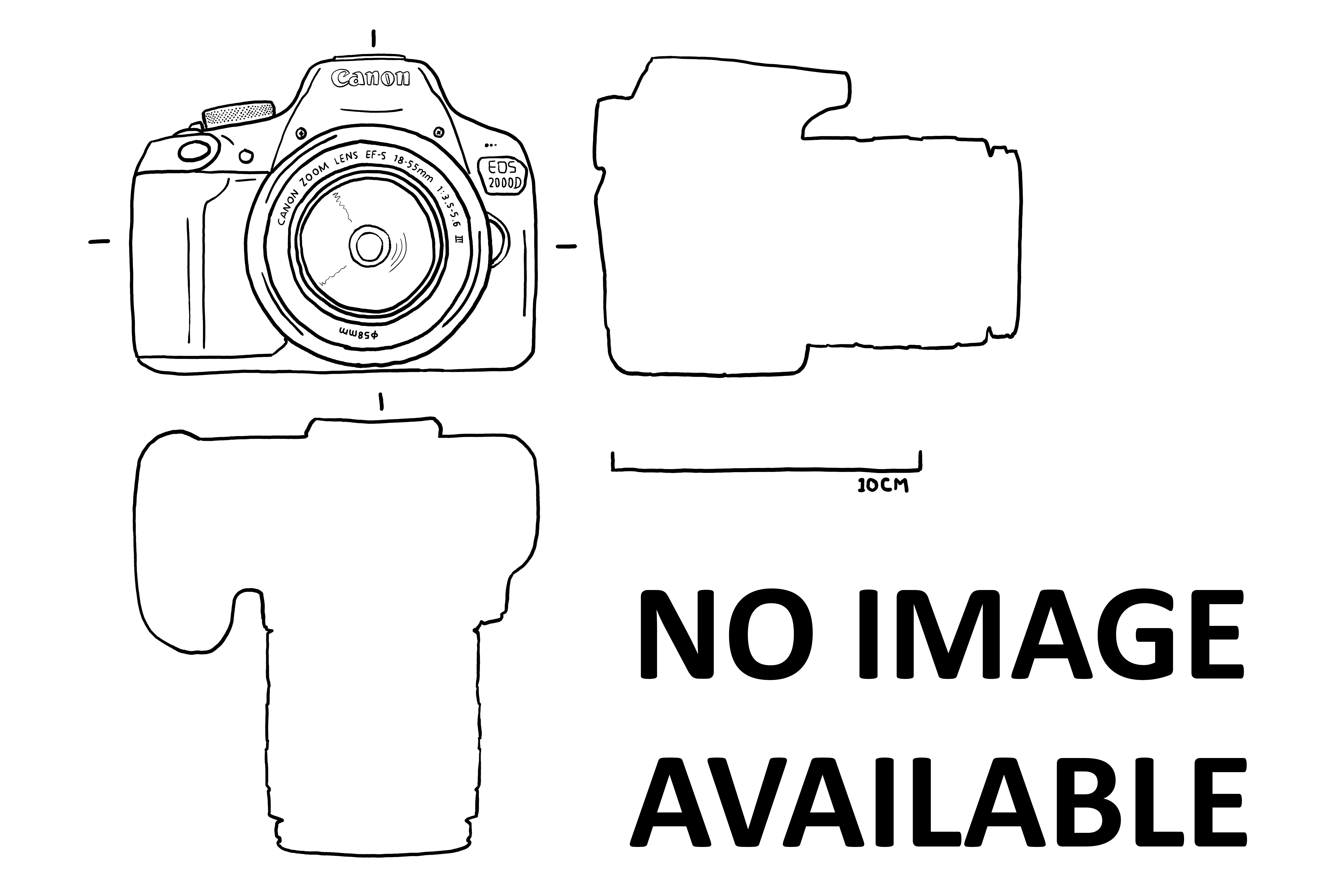 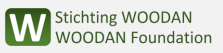 14
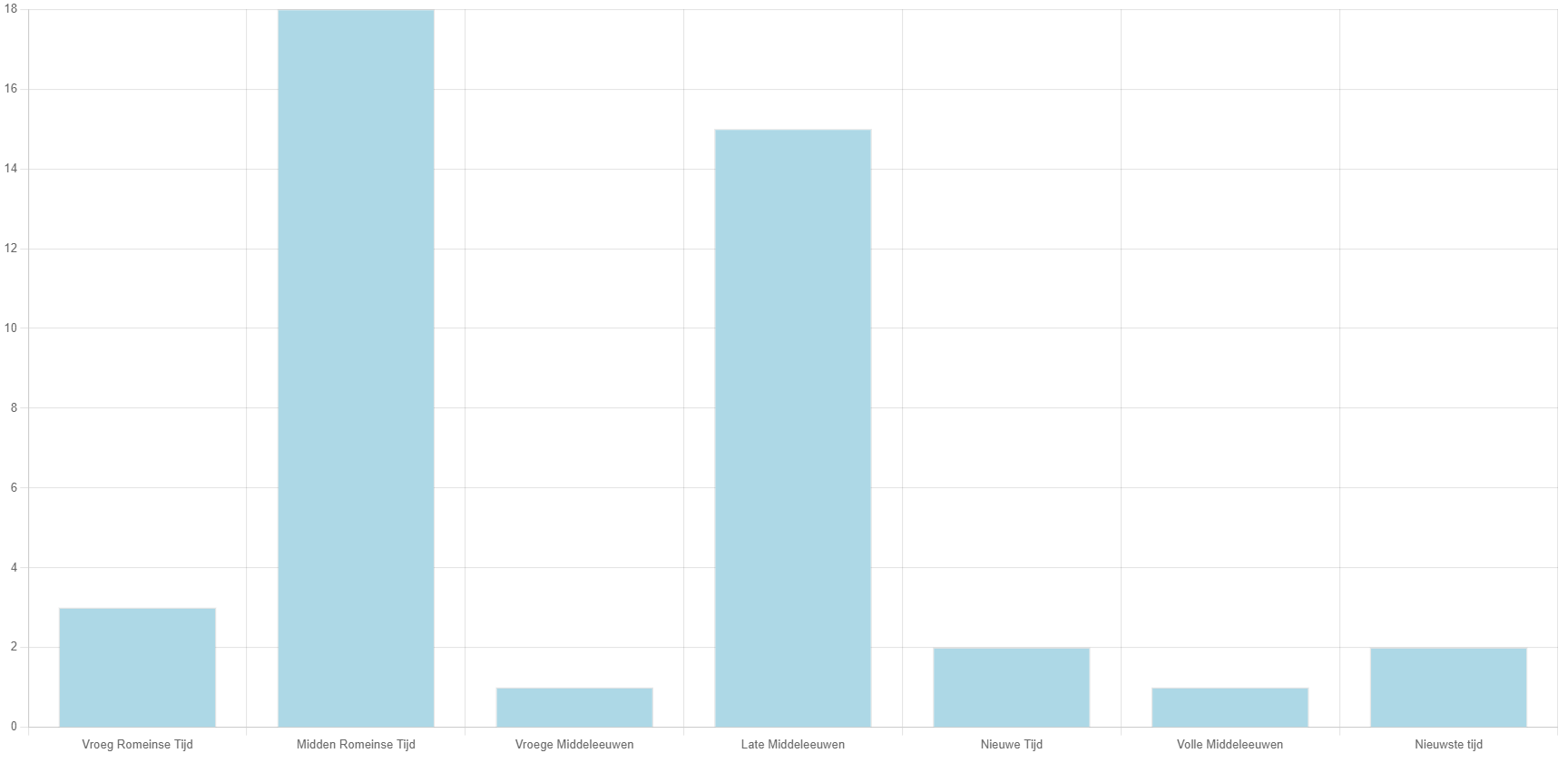 Business Intelligence
The option Stats will transform a query in a series of statistics regarding the query.
When searching for baskets, the system will show for instance from what periods baskets are known (left) and whether there is any bark found on them (under)
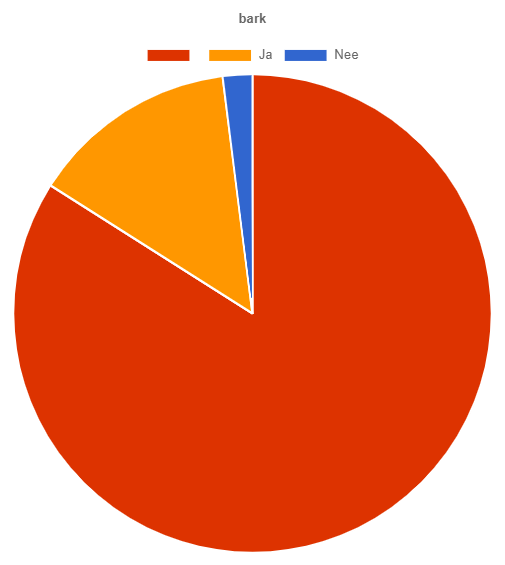 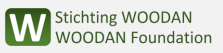 15
Details
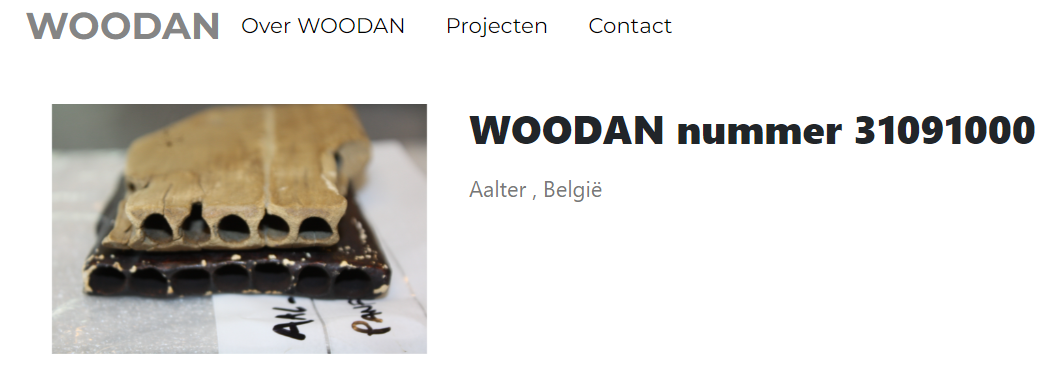 Details can be accessed from the table view, the image view or the map view
For every artefacts there are more than 120 possible variables
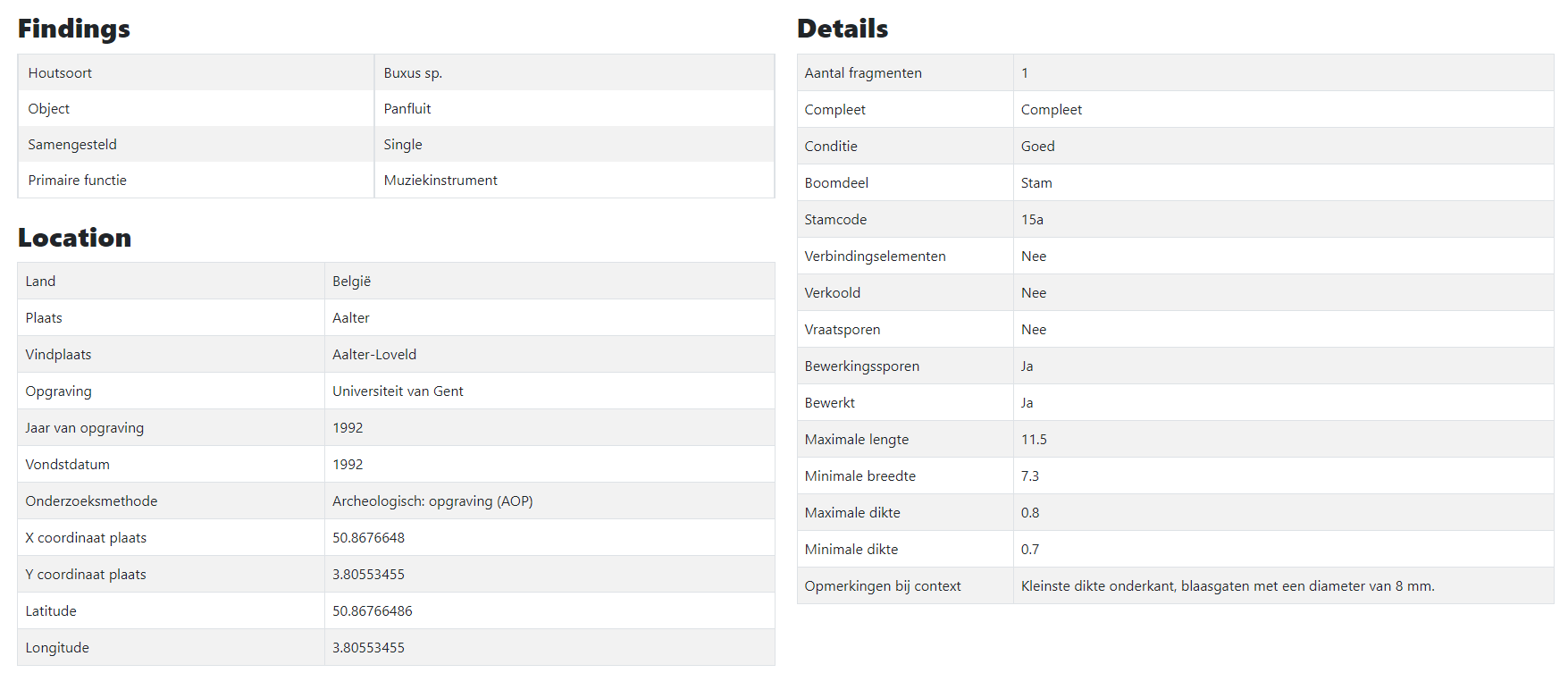 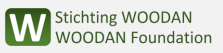 16
Multiple images
Artefacts can have multiple images. When clicking on the image in the top left corner, it is possible to scroll between them.
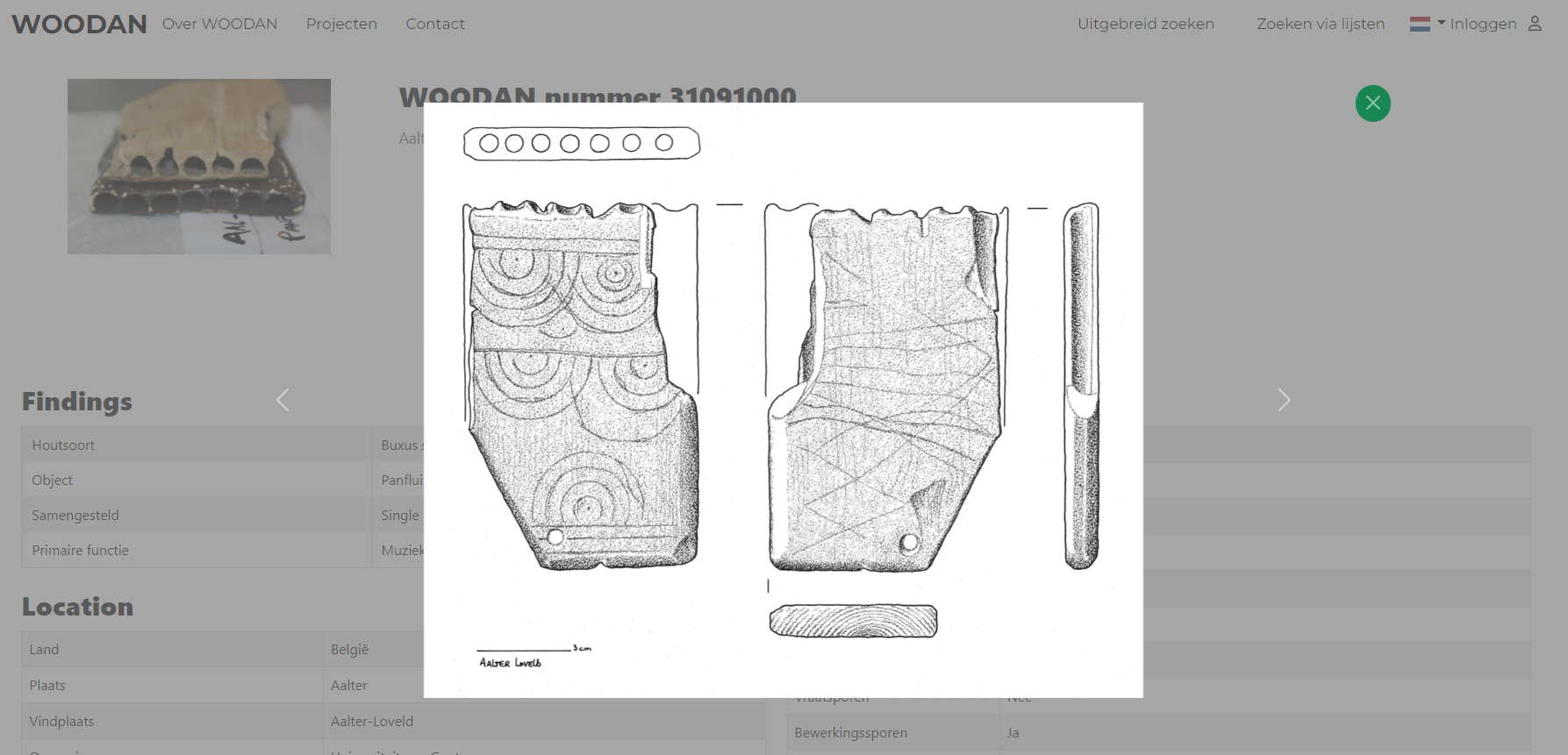 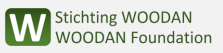 17
References
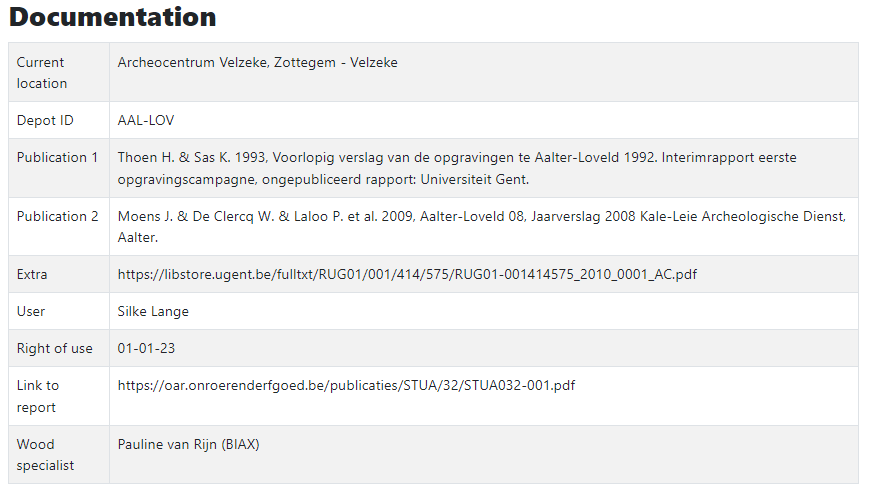 Among the variables there are many references to external sources
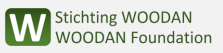 18
3d scans
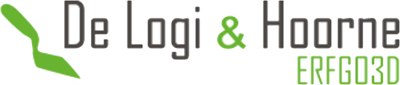 Some artefacts have references to 3D scans that are stored in SketchFab
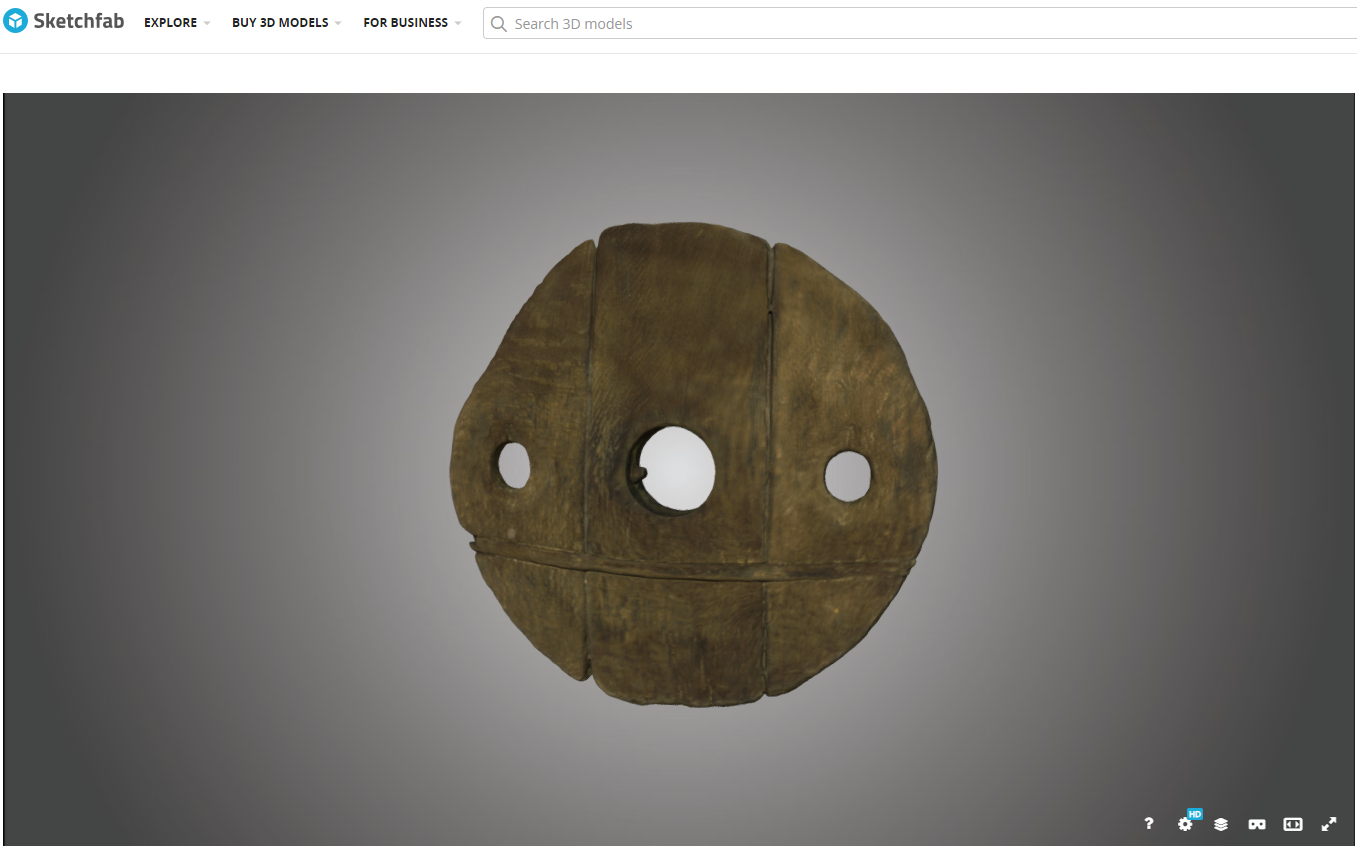 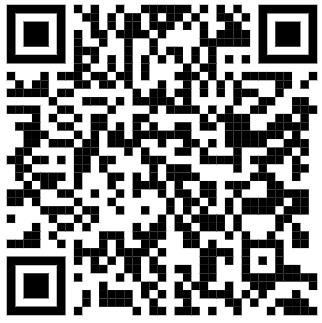 WOODAN SketchFab
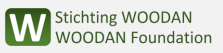 19
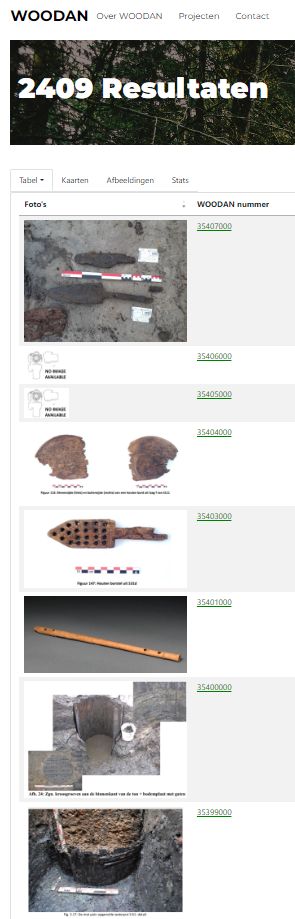 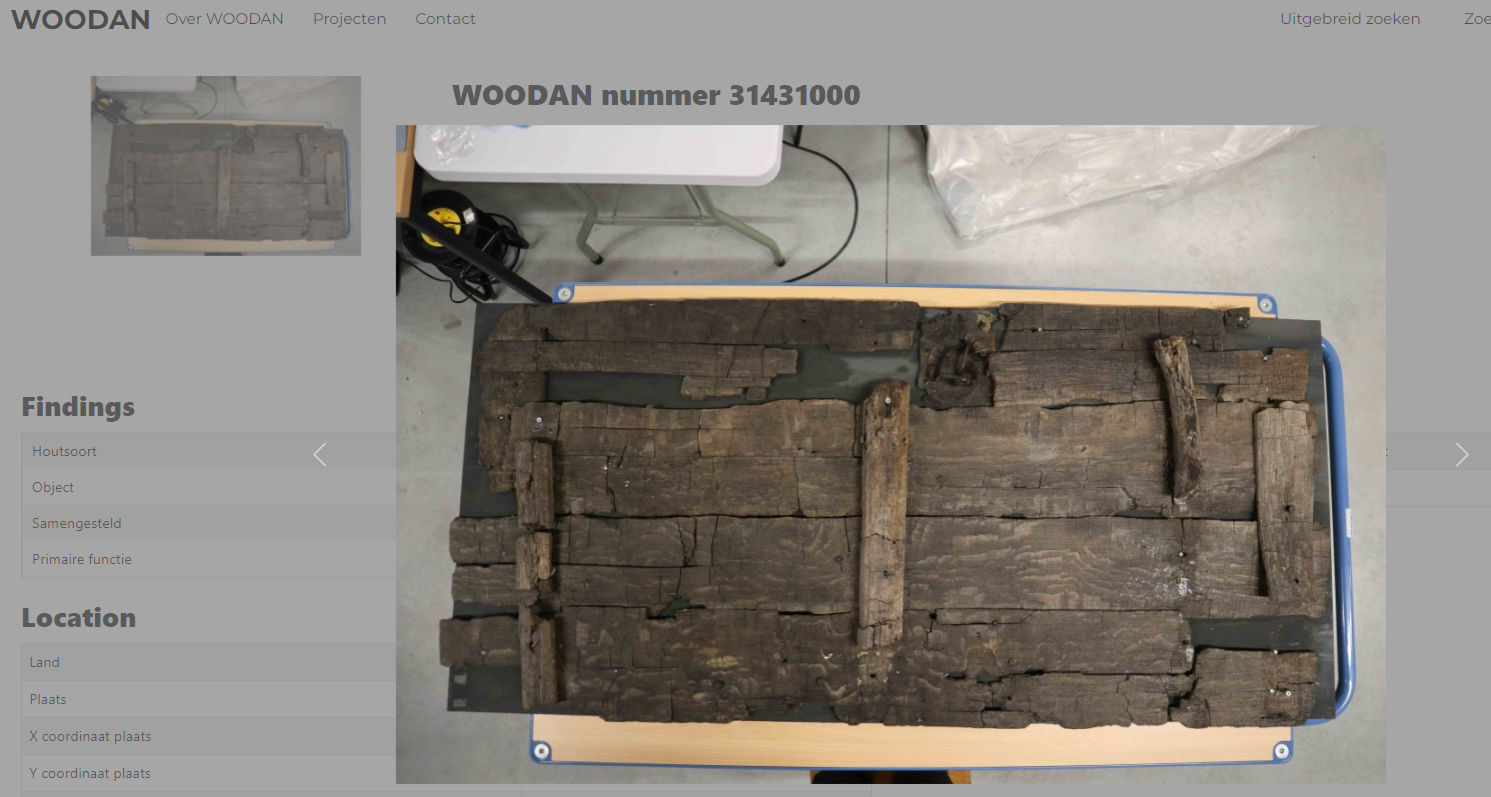 Thousands of artefacts
There are about 2400 artefacts from Flanders (Belgium) in WOODAN.
There are about 2000 artefacts from The Netherlands in WOODAN.
There are several artefacts from Poland in WOODAN.
WOODAN is in contact or would like to get in touch with archaeologist from other countries in order to expand. 
An important method to expand is enabling users to enter and update data for themselves.
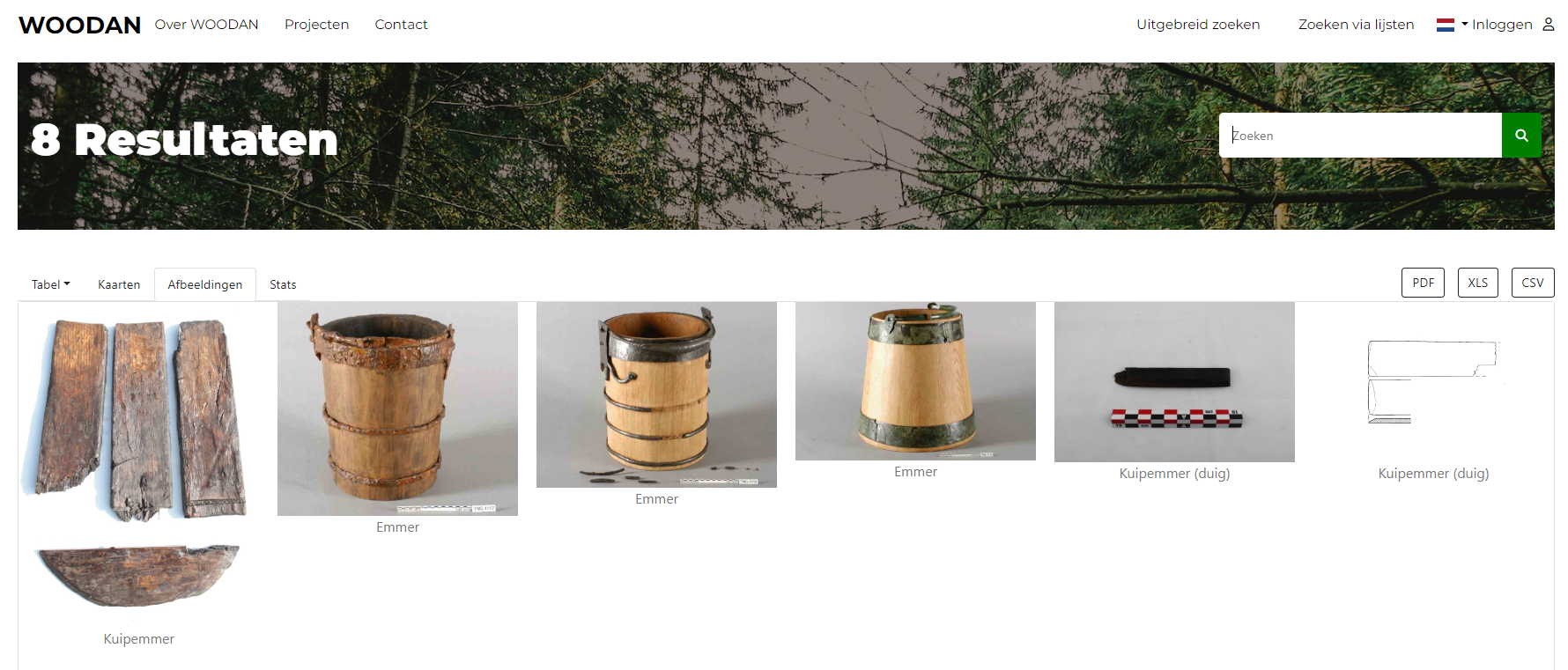 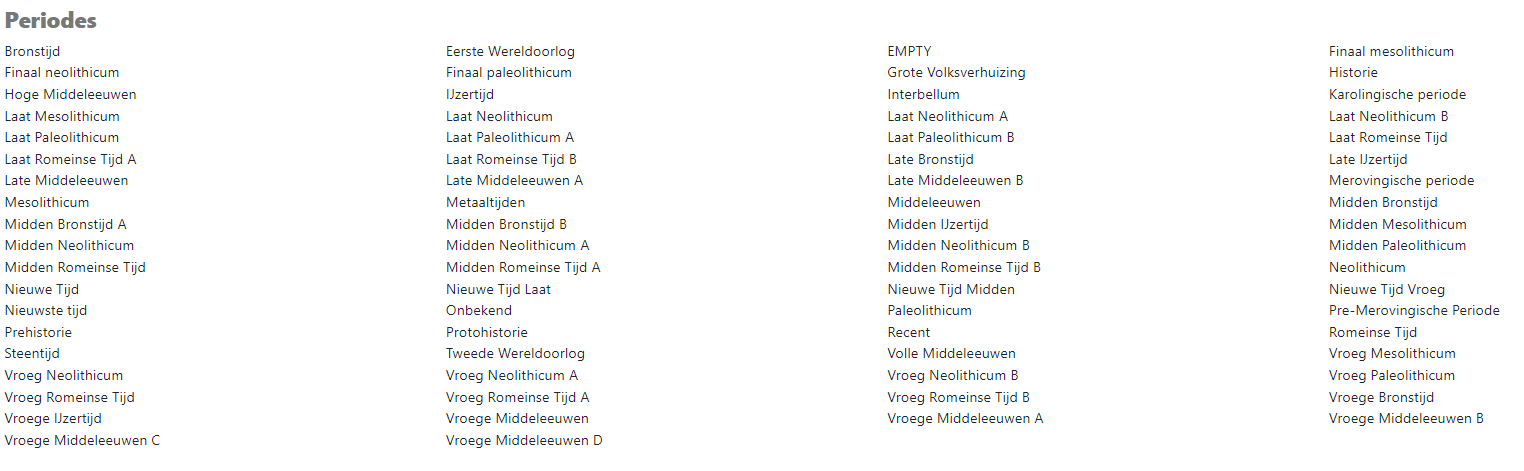 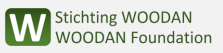 20
Part 2
Adding artefacts
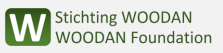 21
Login
Up until 2023 all the artefacts have been imported
The new version of WOODAN enables users to add and edit artefacts for themselves.
Users can register using Facebook, Google or by making an account for themselves.
A WOODAN admin can choose to give a user additional rights to the database.
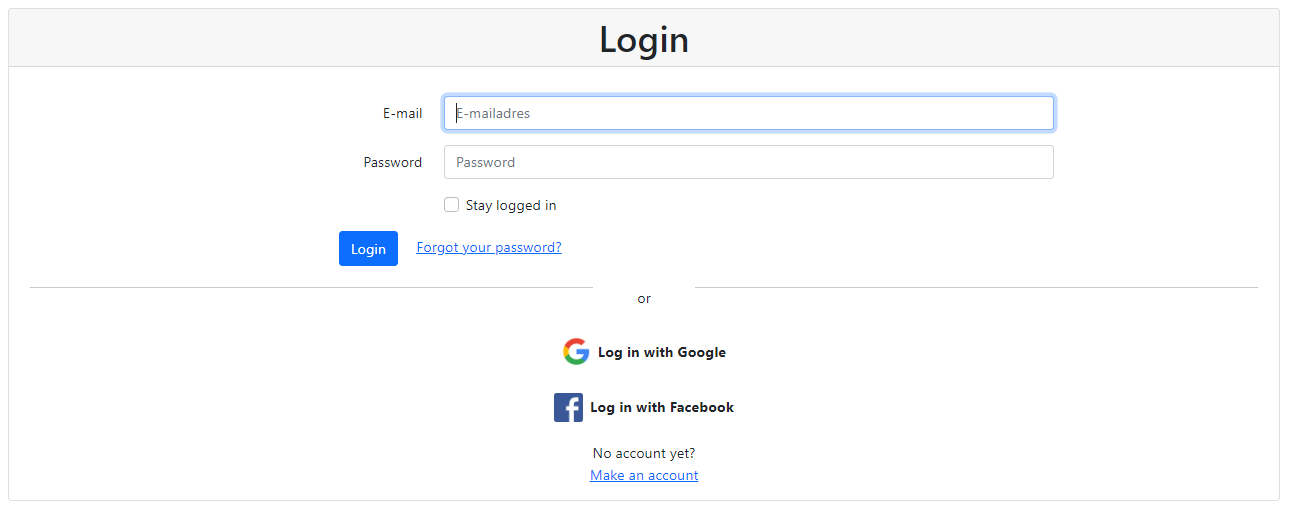 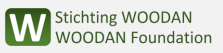 22
The three roles
The roles apply to the tables a user can modify
User. A user only has access to the table [Records] and can add new artefacts. These are published when accepted by an author. 
Autor. An author only has access to the table [Records] and can add or approve artefacts for publication.
Admin. An admin can access and modify all the tables.
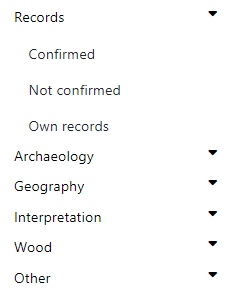 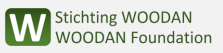 23
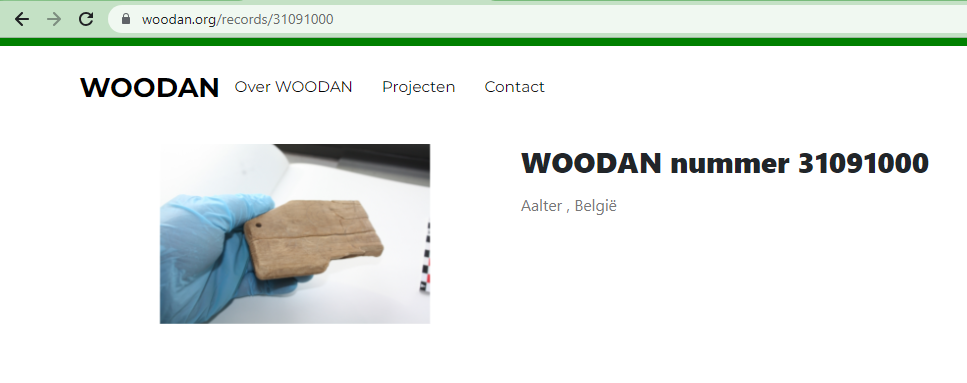 Editing data
When a registered user wants to modify an artifacts, it is enough to add “/edit” behind the URL (left)
It is also possible to go to a special section for choosing the artefacts to edit (below)
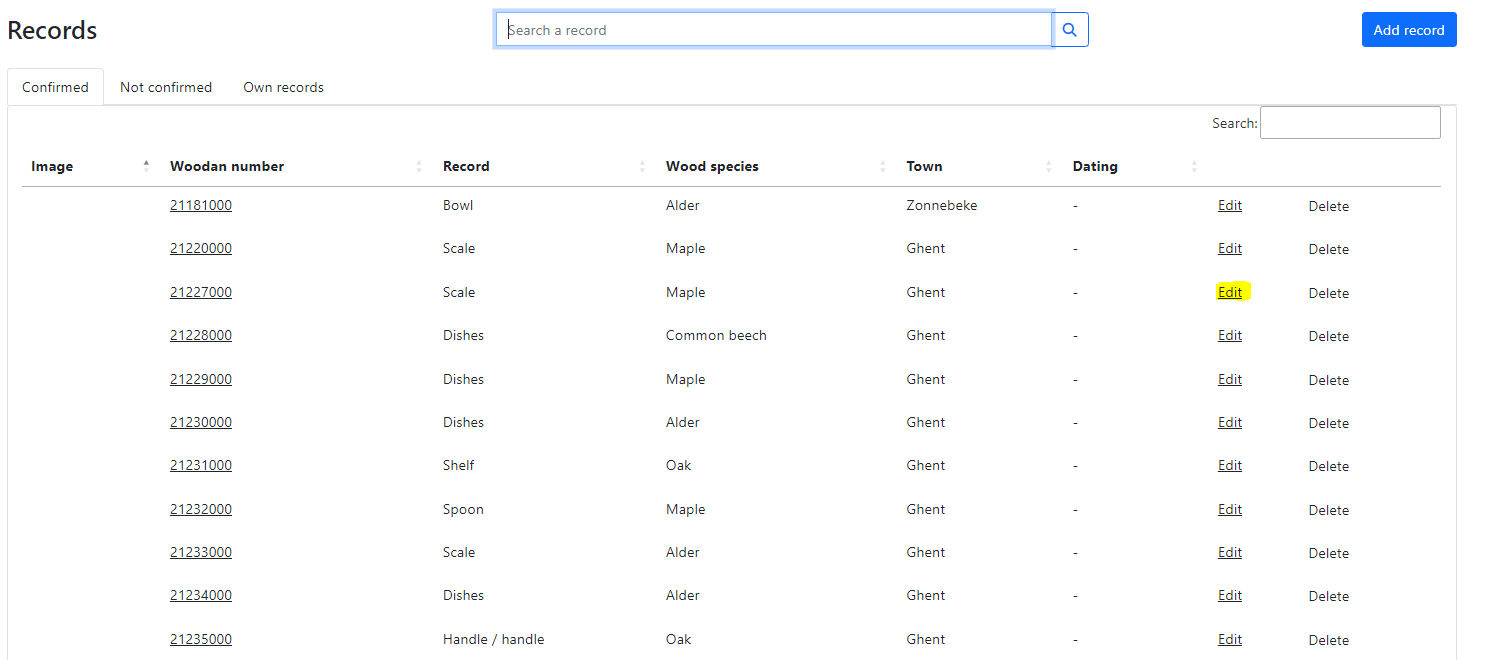 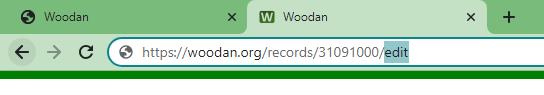 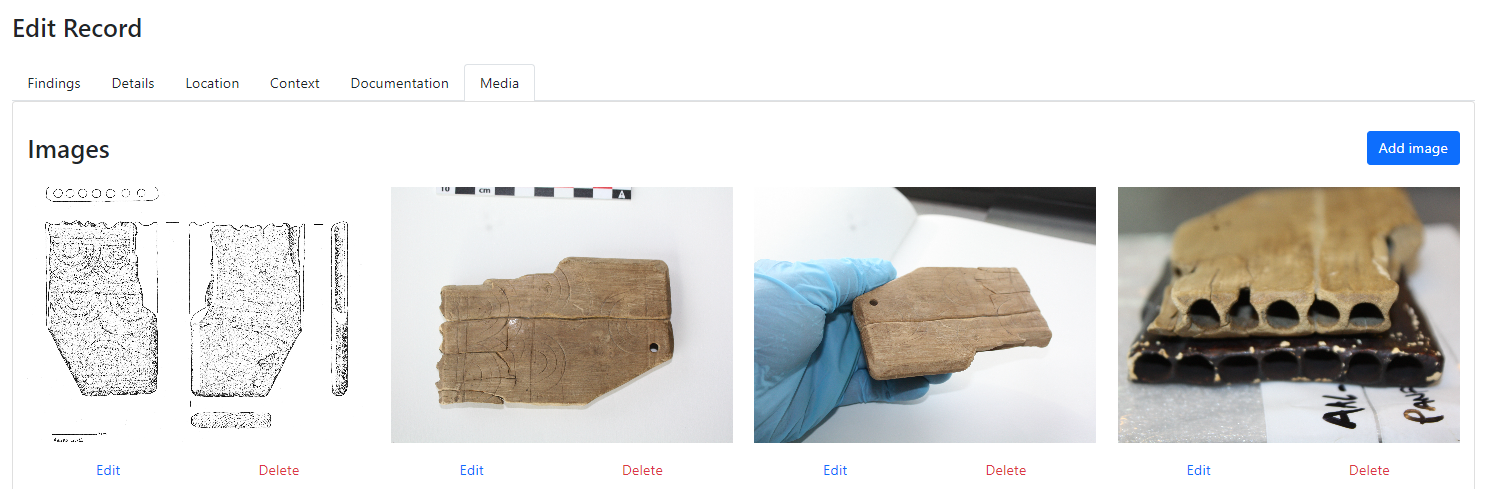 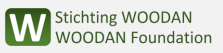 24
Challenges with new entries
Are there (enough) admins who are willing and have the expertise to check data in WOODAN?
Are there (enough) archaeologists willing to enter their artefacts?
Are there (enough) volunteers to search for and enter artefacts from depots or existing publications?
How much server space does WOODAN need in order to store all the data (our current limit of 100 GB is almost reached)
Are there companies or governments willing to work with or finance WOODAN?
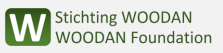 25
Part 3: Special challenges
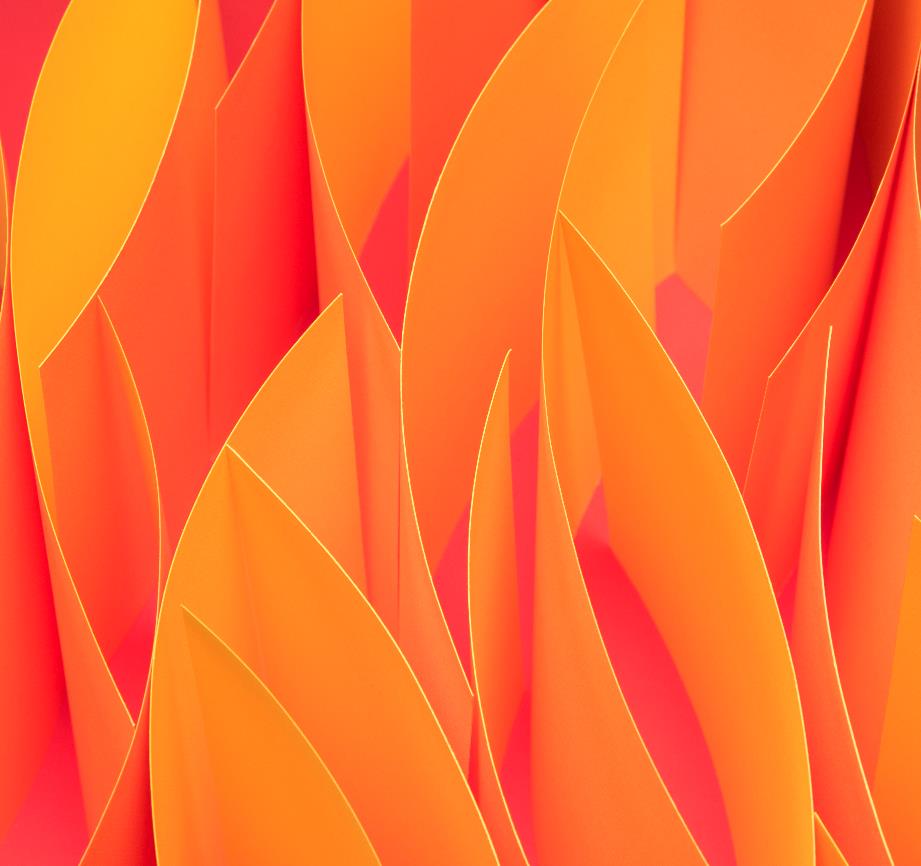 Multiple parts
WOODAN numbers
Controlled Vocabulary
Archaeological time periods
Coordinates
Documents in WOODAN
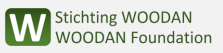 26
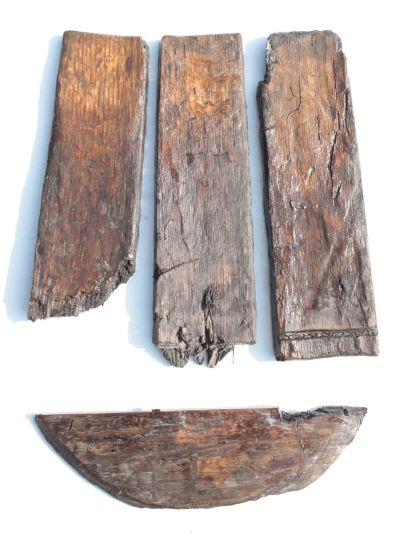 Multiple parts
Suppose you have a bucket consisting of three staves and a bottom. You can register this as a main number with four parts:
Main artefacts always ends with 000: 35236000
The first stave ends with 001: 35236001
The seconds stave ends with 002: 35236002
The third stave ends with 003: 35236003
The bottom stave ends with 004: 35236004

It is not mandatory to register parts
A main number has the syntax: 12345000
A part has the syntax: 12345001
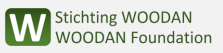 27
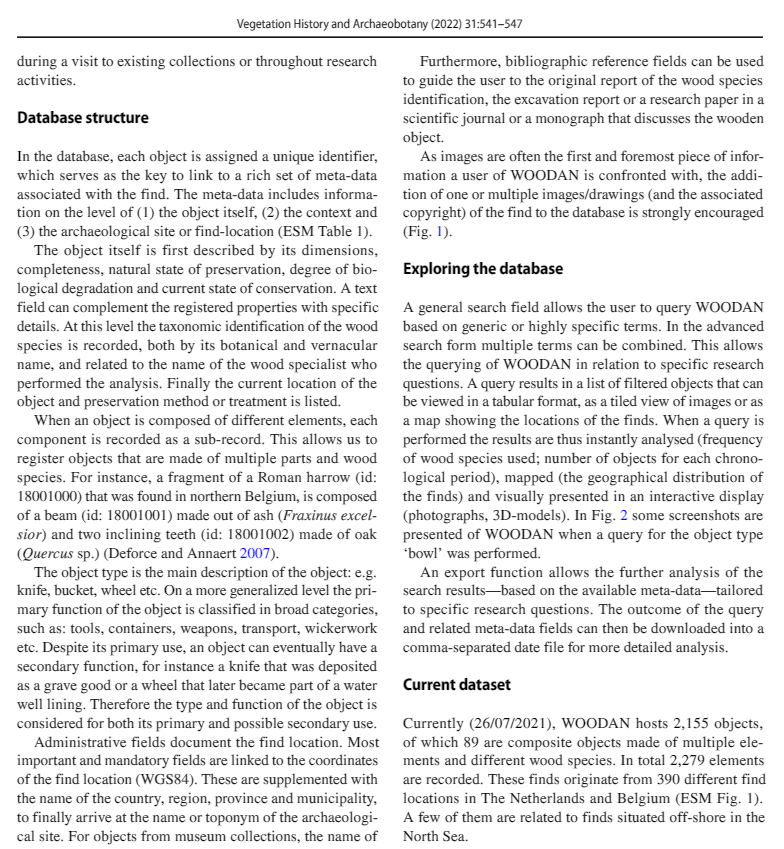 WOODAN numbers
WOODAN appoints every artefact a unique number: 12345000
WOODAN numbers are to be used for references
We have published an article of our solution in Vegetation History and Archaeobotany of January 2022
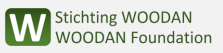 28
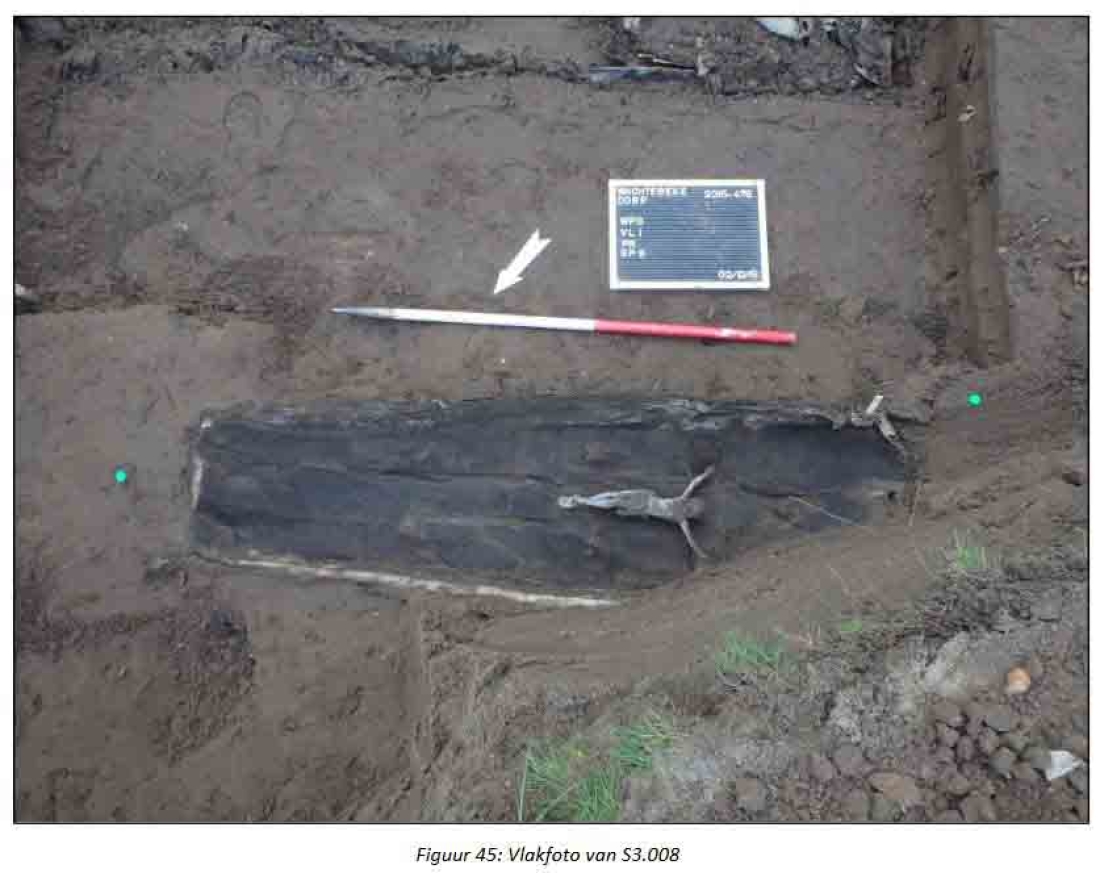 Controlled vocabulary
WOODAN mainly translates using a vocabulary defined in the database
A list of wood species is often accepted by all users, but this is not the case for all lists
What we might call a Coffin in English can be translated as a “doodskist” or “grafkist” in Dutch
How to maintain the balance between the freedom to enter words deemed suitable and the construction of a system that is deemed too rigid?
When to use a controlled vocabulary and how to apply it to several countries?
How to let the specialists decide?
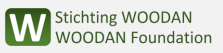 29
Archaeological time periods
Here we have the definition of the Roman period from Flanders (above) and The Netherlands (below)
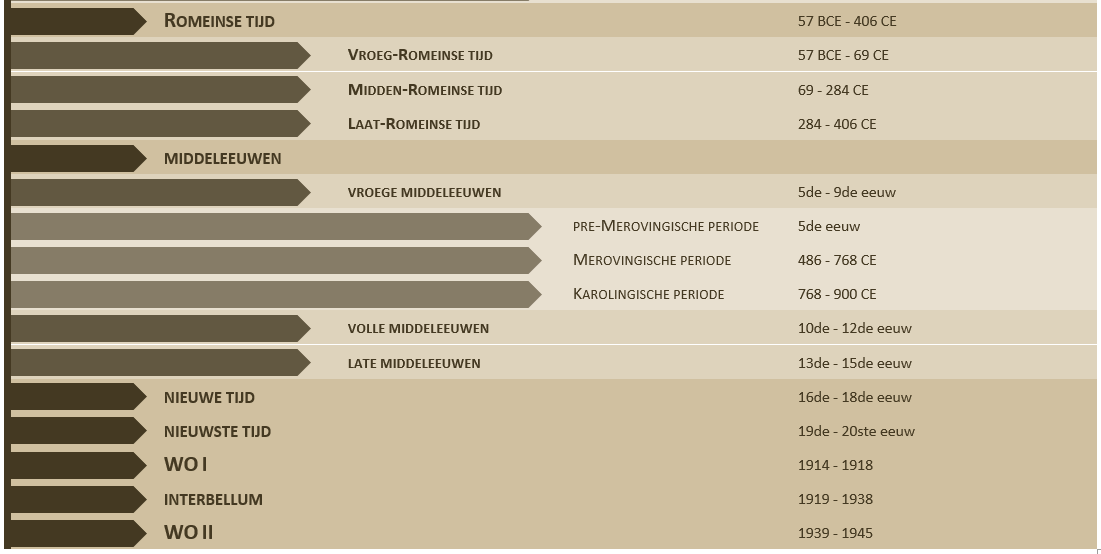 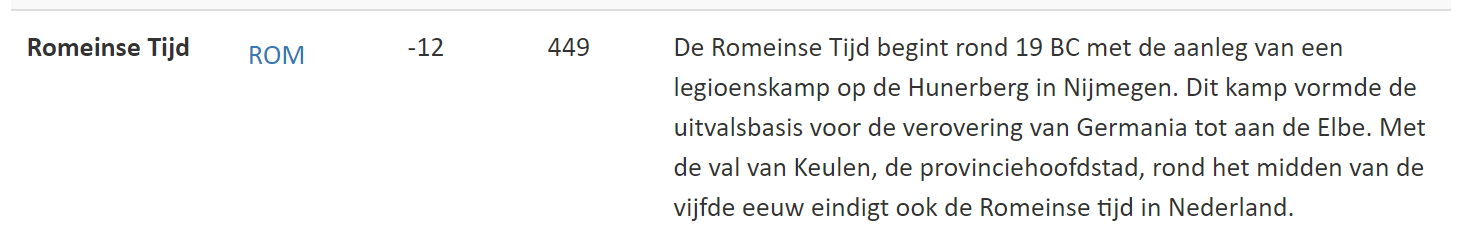 How to ensure you are talking about the corrects time period when looking at finds from several countries?
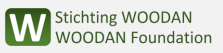 30
Archaeological time periods
WOODAN has solved this by registering archaeological time periods for several regions. When adding artifacts, users first have to choose a region and only then can select a time period
WOODAN registers the time periods using absolute dates. This makes it possible to compare artefacts from multiple countries
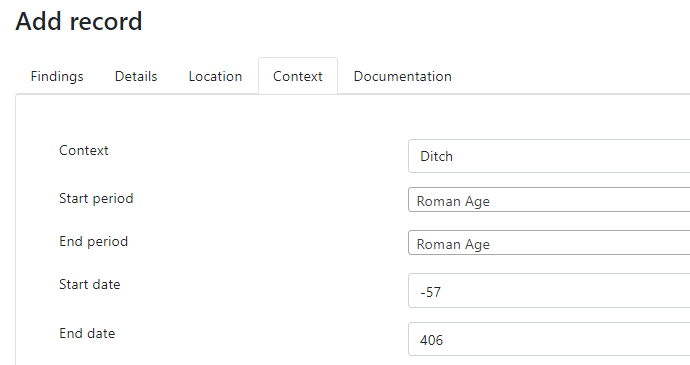 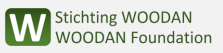 31
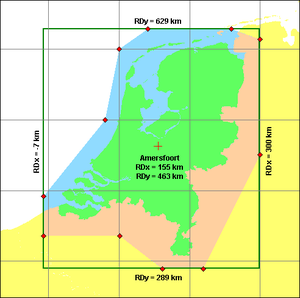 Coordinates
Different countries use different coordinate systems
Flanders mainly uses the Lambert-coordinates 
The Netherlands mainly uses the Rijksdriehoeks-coordinates
International the Latitude Longitude system is mainly used.
Do you let users convert the coordinates or do will you program the system to do it?
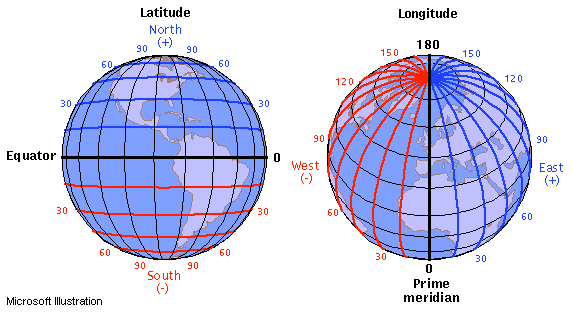 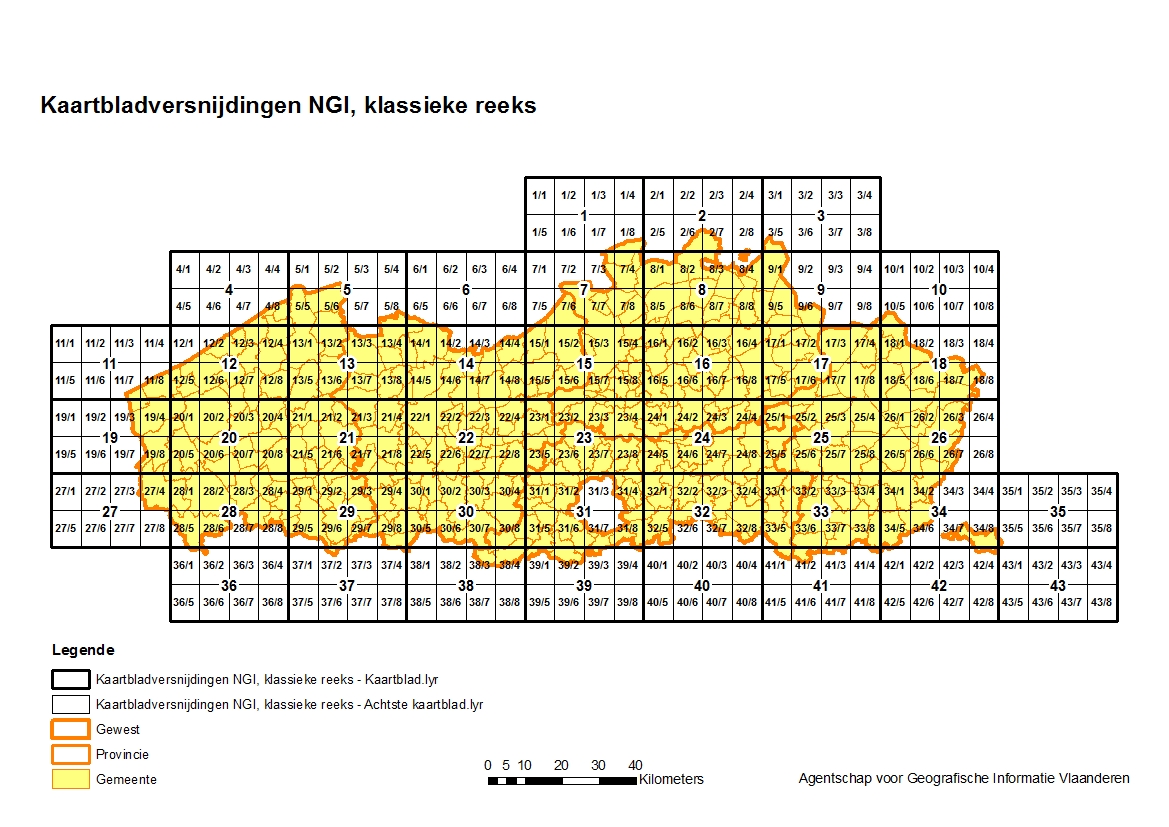 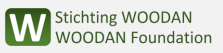 32
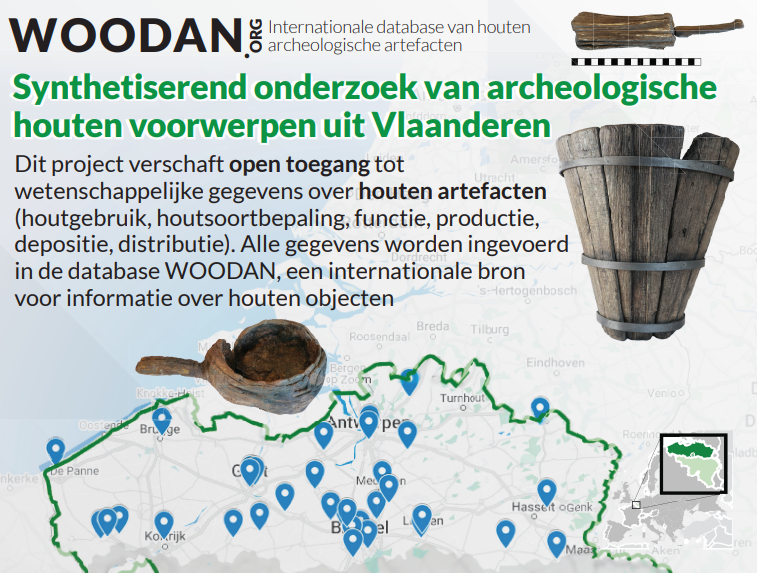 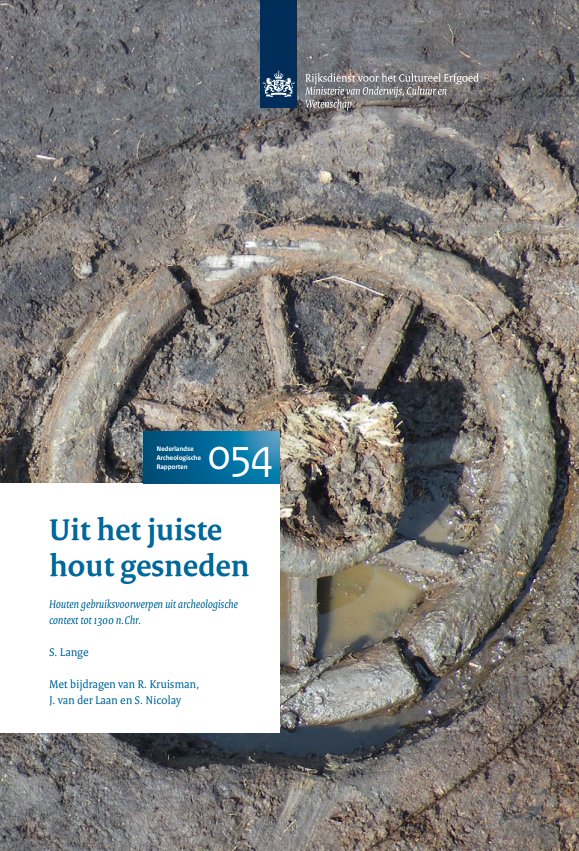 Documents
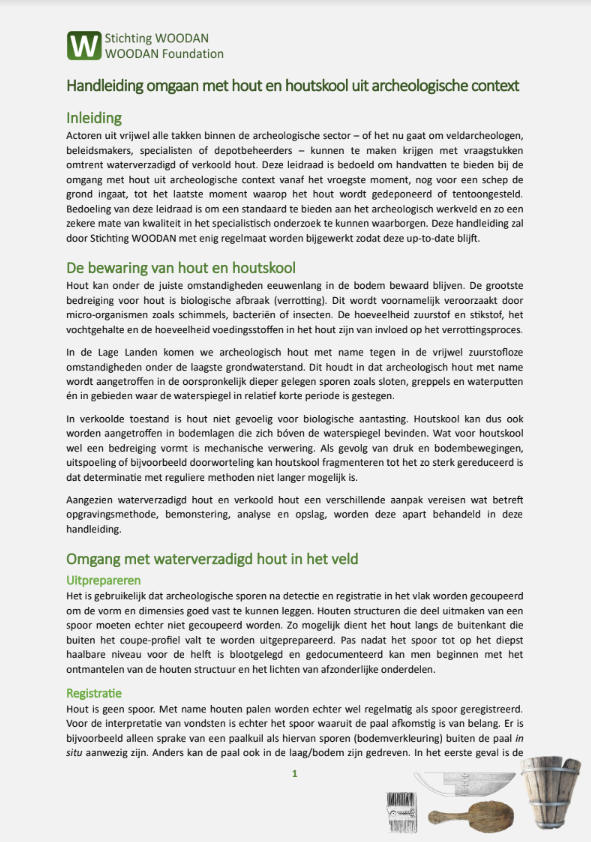 WOODAN has several documents on these topics online:
The systems manual
Results of our synthesizing archaeological research
Publications about WOODAN
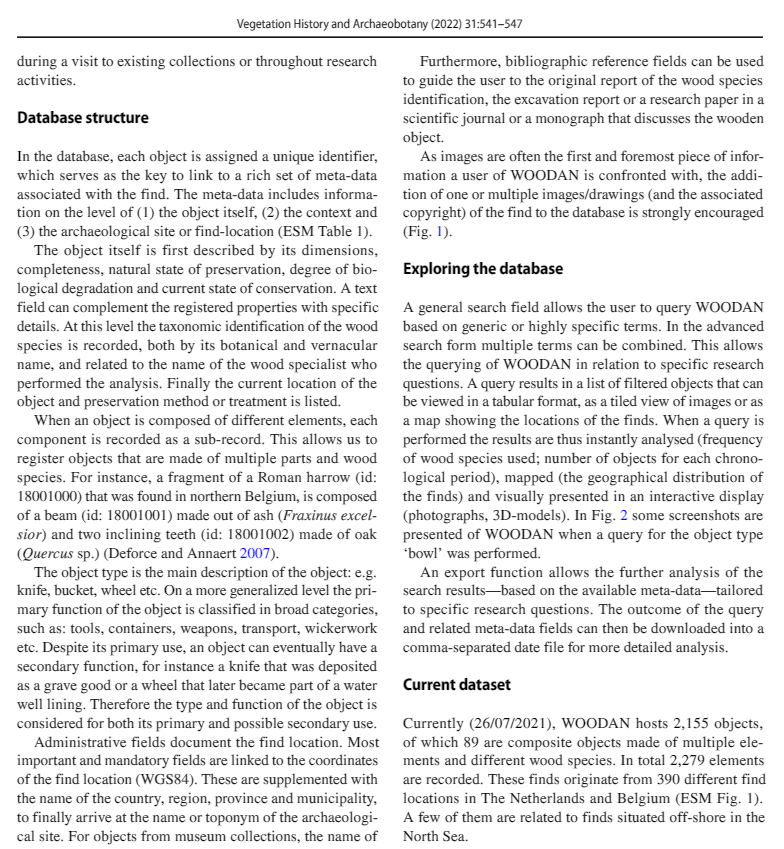 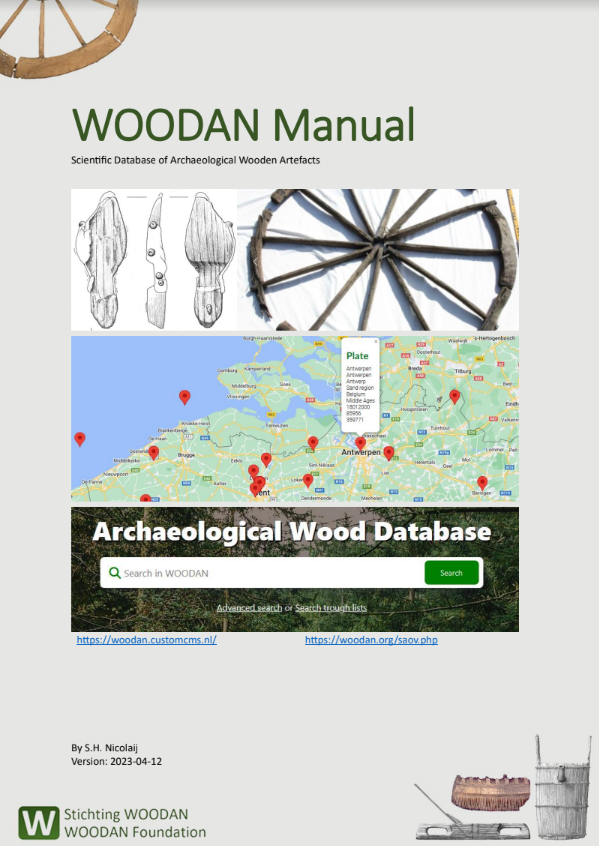 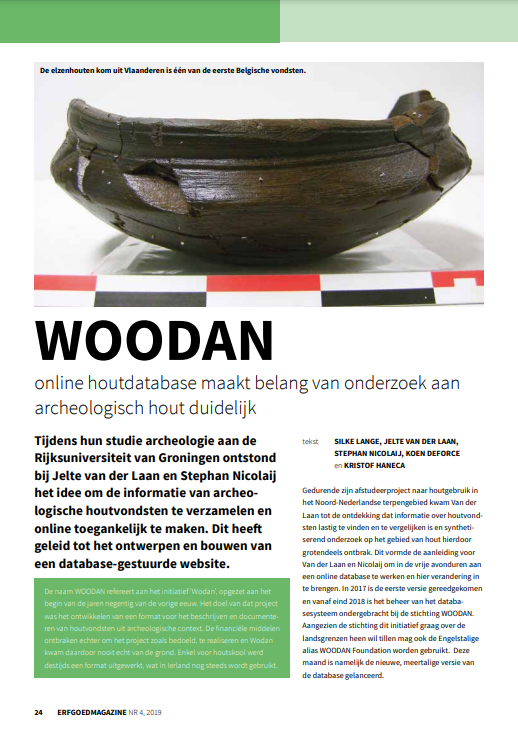 https://woodan.org/documents
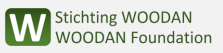 33
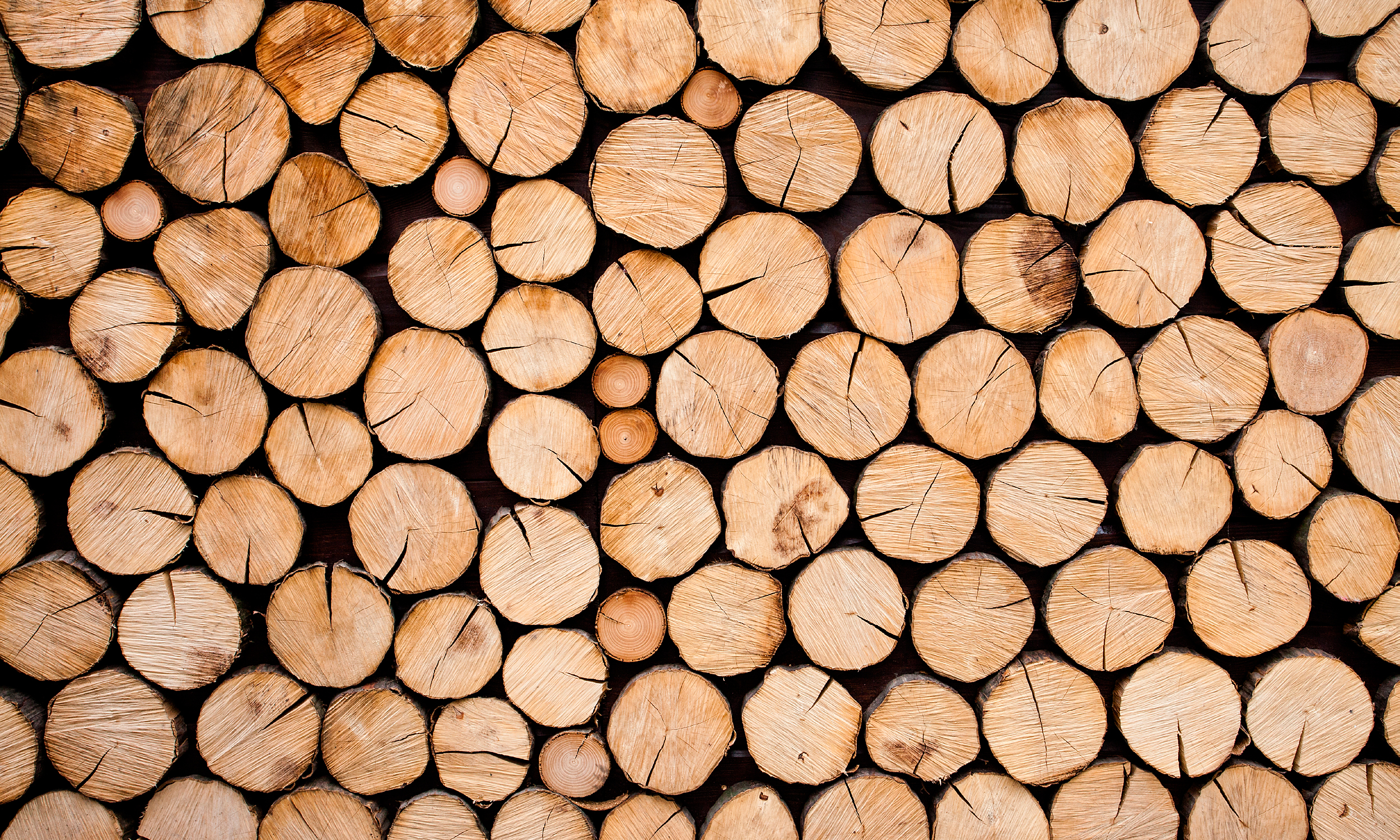 Elevator Pitch
WOODAN is to be uses as a scientific database for saving and referencing finds
WOODAN can be seen as a digital museum full of interesting artefacts
WOODAN might be uses as a platform for archaeological specialists
WOODAN provides access to information otherwise spread in many books
WOODAN works together with museums and depots in order to publish finds
WOODAN offers experts an opportunity to store and share their finds
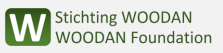 34
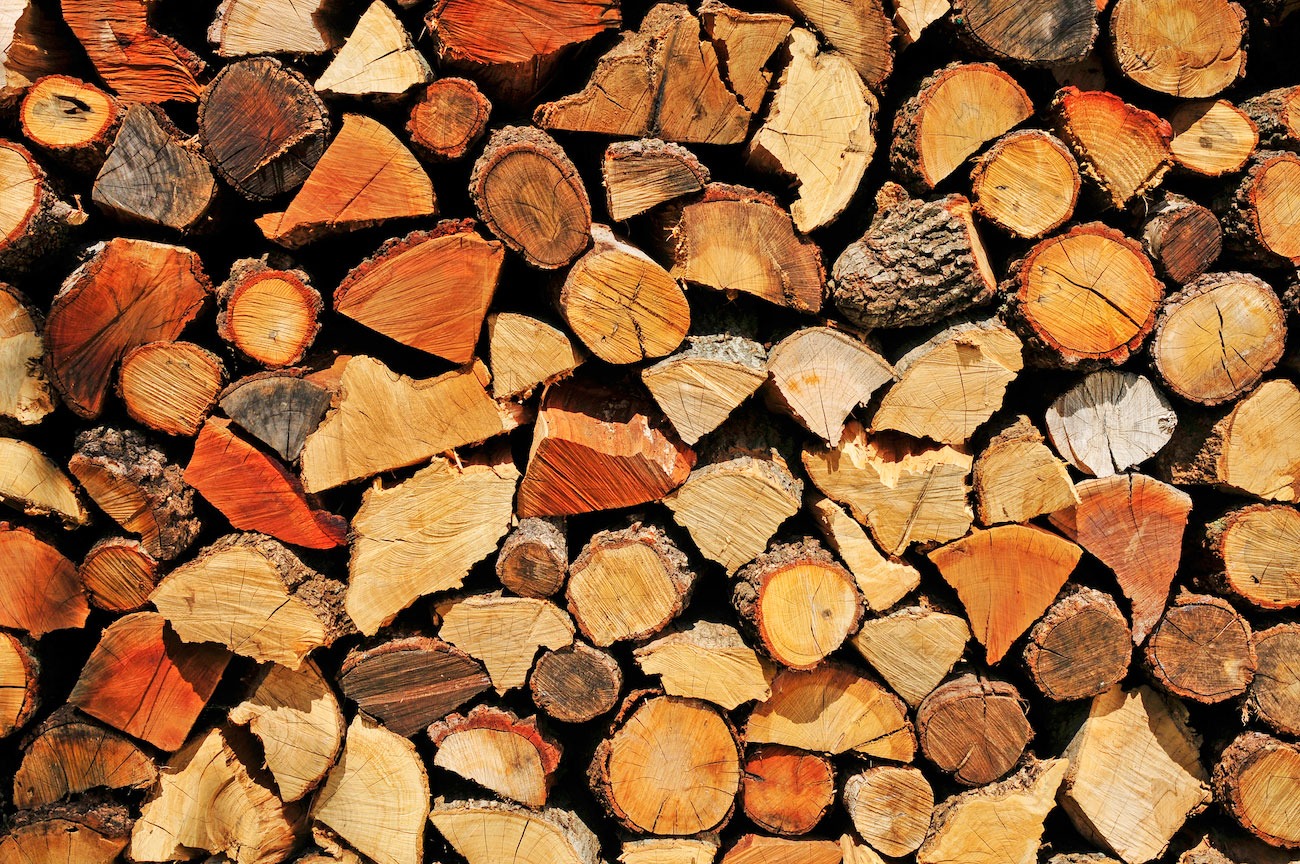 Other developments
We are working on a separate database for charcoal
We are working on a separate database for barrel marks:
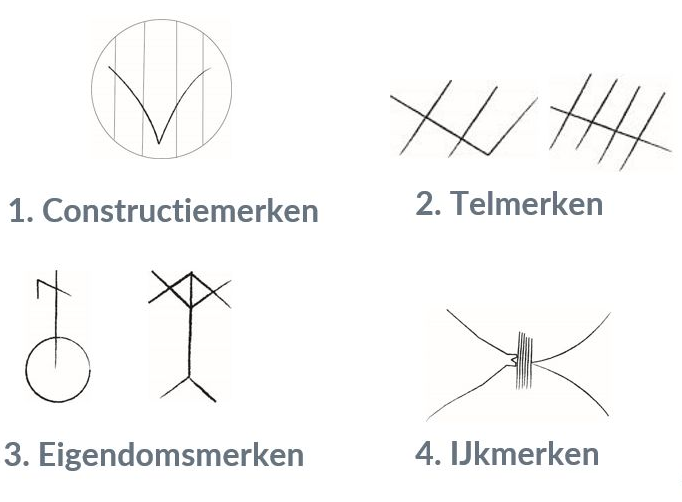 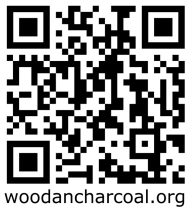 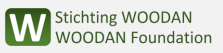 35
Feel free to contact us
With questions about the system
For feedback
Thinking about new projects
stephan.nicolaij@woodan.org
@WOODAN_wooden_artefacts
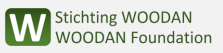 36
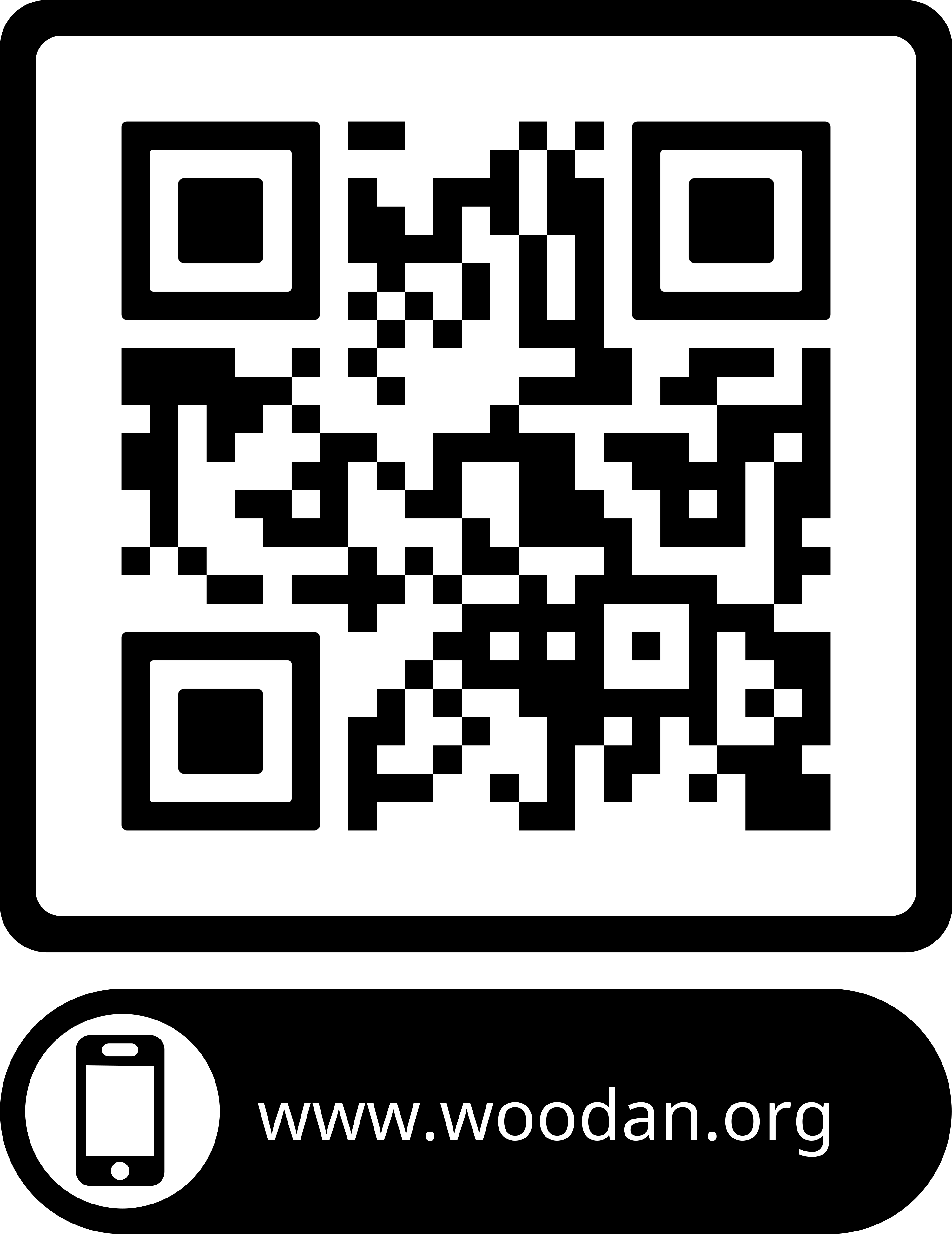 Thank you
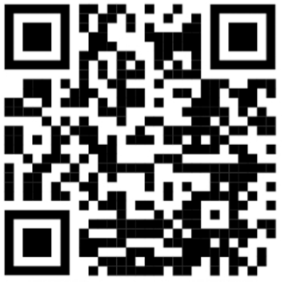 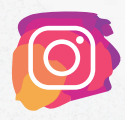 @WOODAN_wooden_artefacts